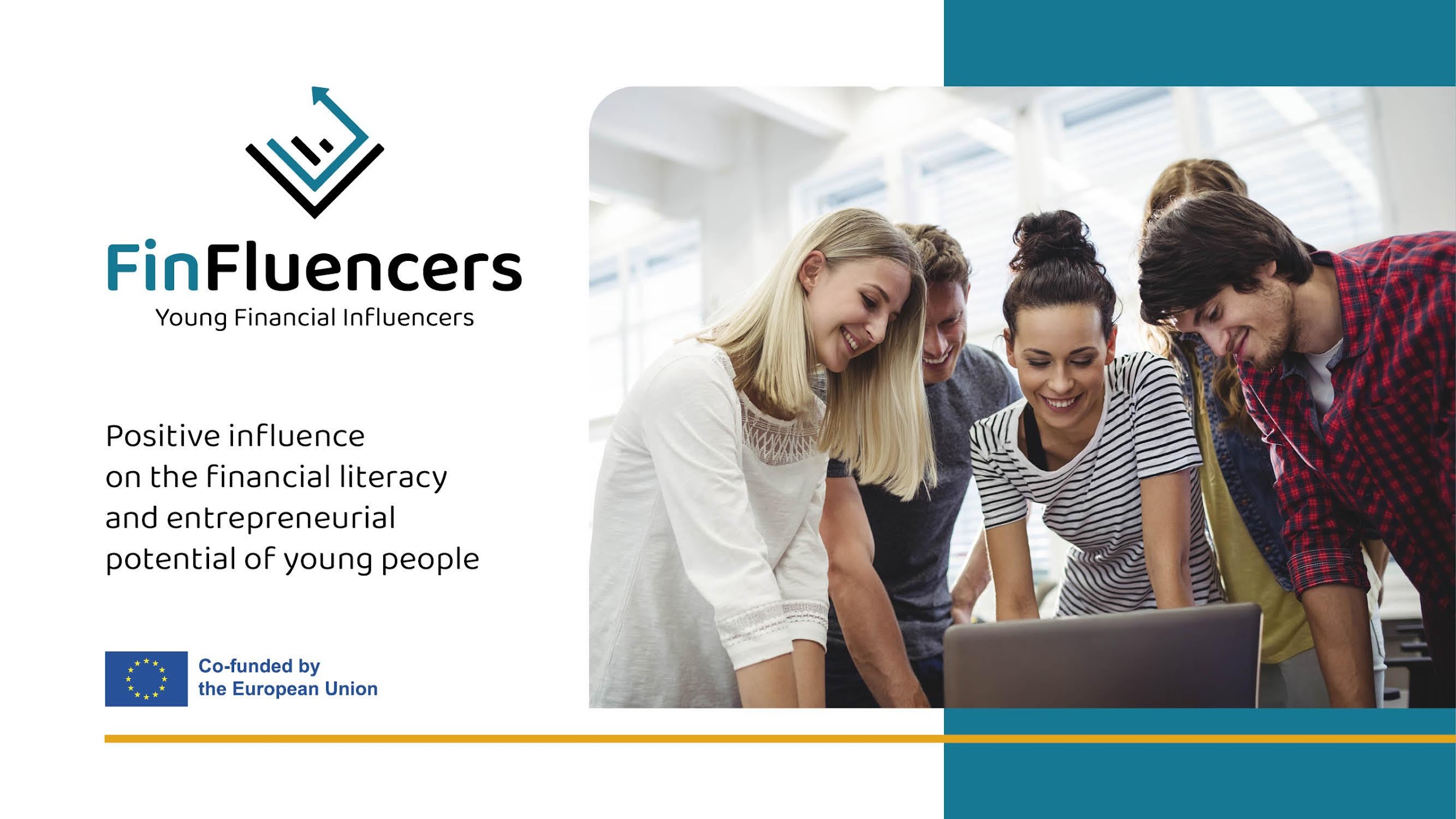 [Speaker Notes: Notes for the Trainer:


The Role of the Trainer in this Training Provision and especially in this Module is supporting the learners (who are supposed to be young people with low level of financial knowledge or completely lacking it) and giving them real life examples of the definitions, and the basic terms and concepts of Financial Literacy. Furthermore, the aim is to make the learners think and understand why it is very important to be Financially Literate and to make them understand that Financial Literacy is not only for people working in finance but for everyone, especially young people who are just starting to manage their money by themselves and who have so many important financial decisions awaiting ahead.

To make learning sessions attractive for the trainees, the facilitator is encouraged to revise the Module prior to the training and to adapt the learning outcomes to the target group.]
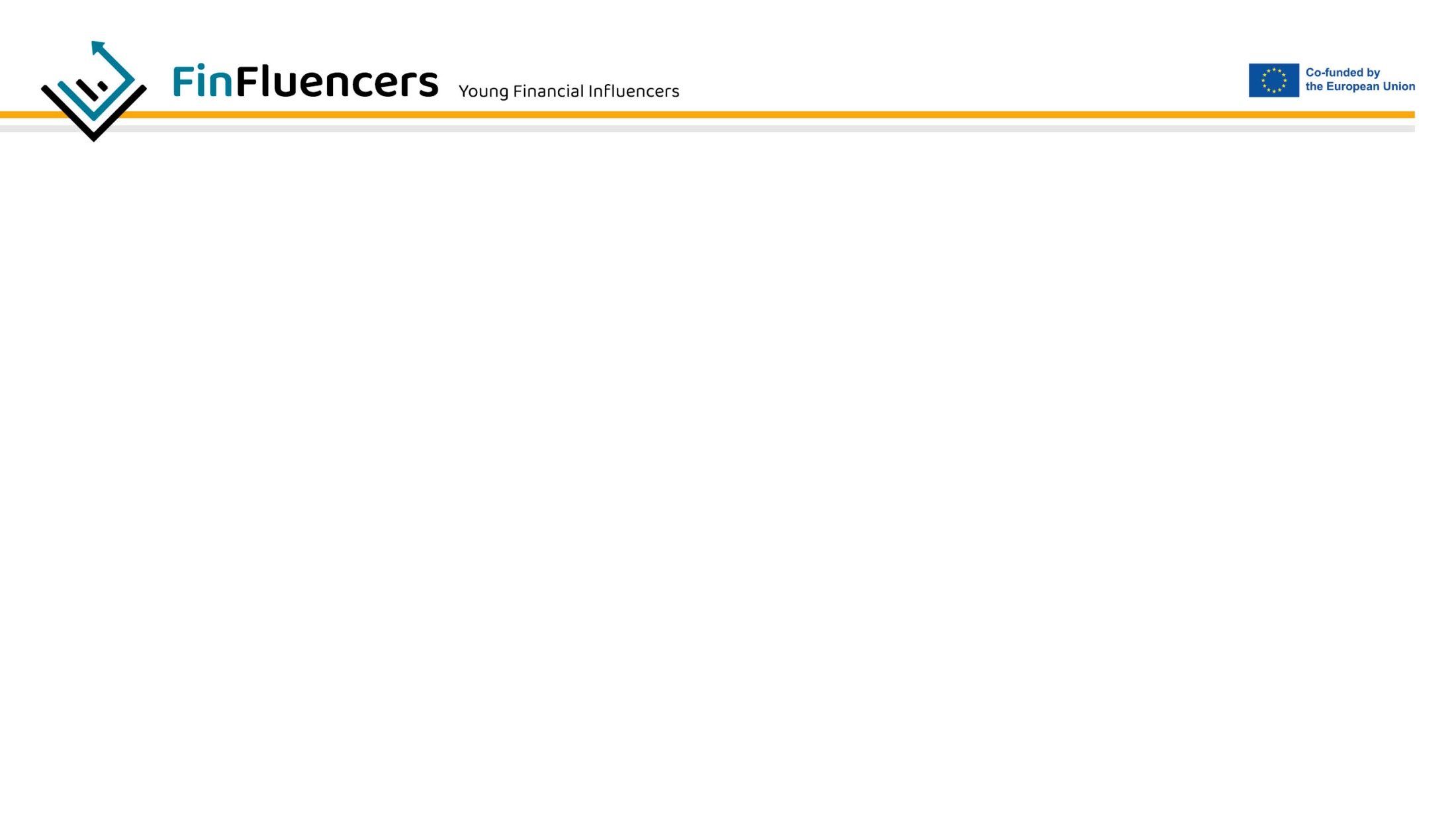 MODULE 2: PLANNING PERSONAL FINANCE
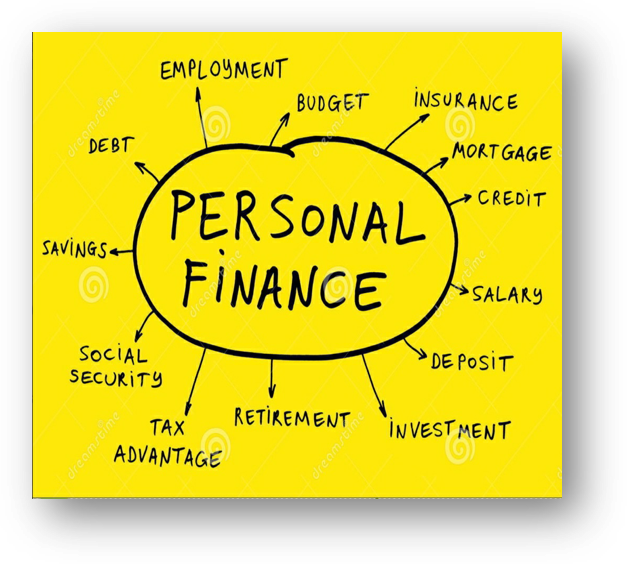 [Speaker Notes: Notes for the Trainer:]
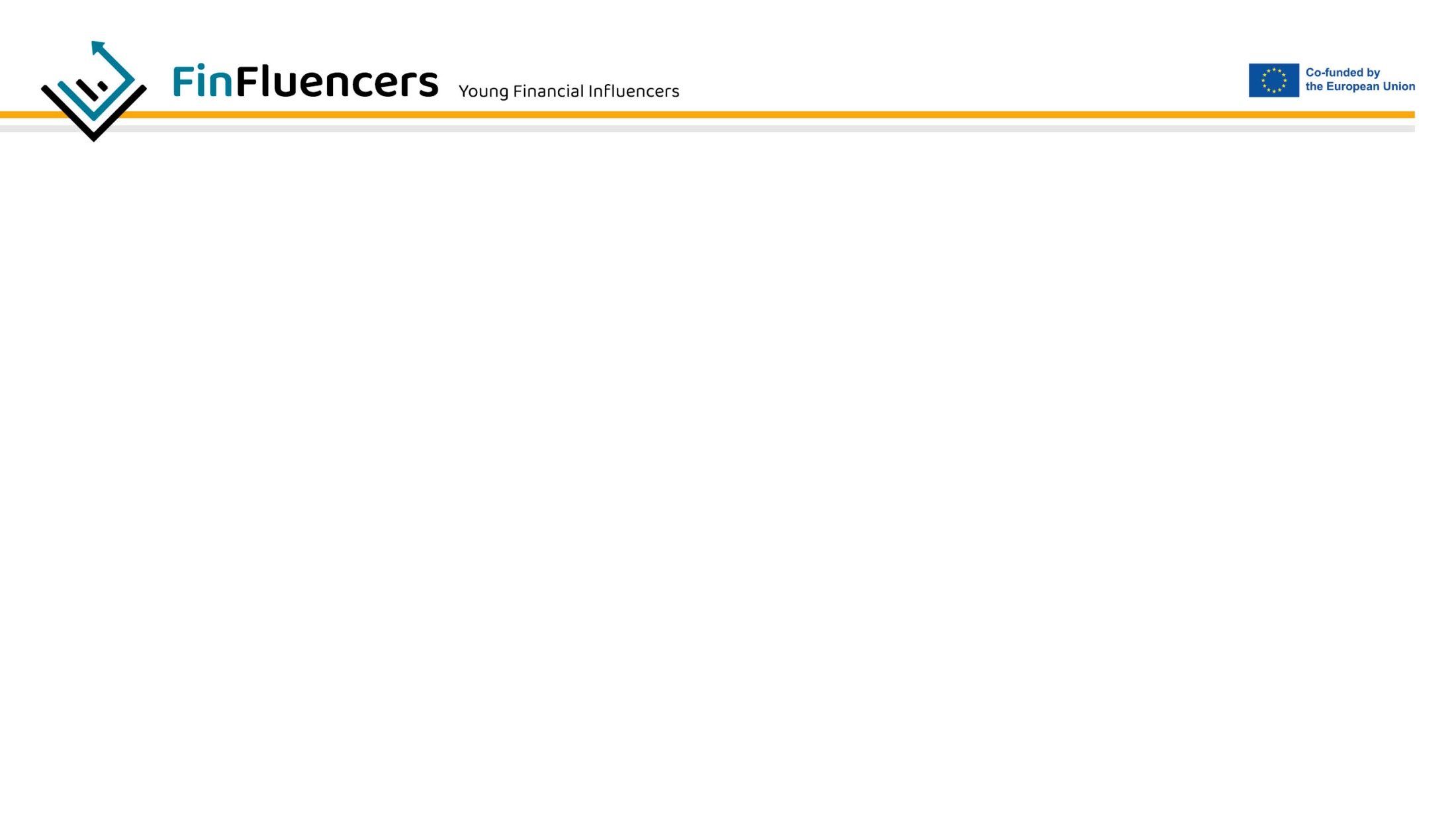 Before we start-what are the objectives of the session?
Better understanding and management of finances: The ultimate goal of this learning experience is to improve your comprehension of financial matters and empower you to effectively manage your money.
Setting financial goals and creating a plan: The module emphasizes the importance of setting financial goals and creating a well-defined plan to achieve them.
Examples, concepts, descriptions, tips, tricks, and recommendations: The module provides a variety of learning materials, including practical examples, fundamental concepts, detailed descriptions, helpful tips and tricks, as well as valuable recommendations.
[Speaker Notes: Notes for the Trainer:]
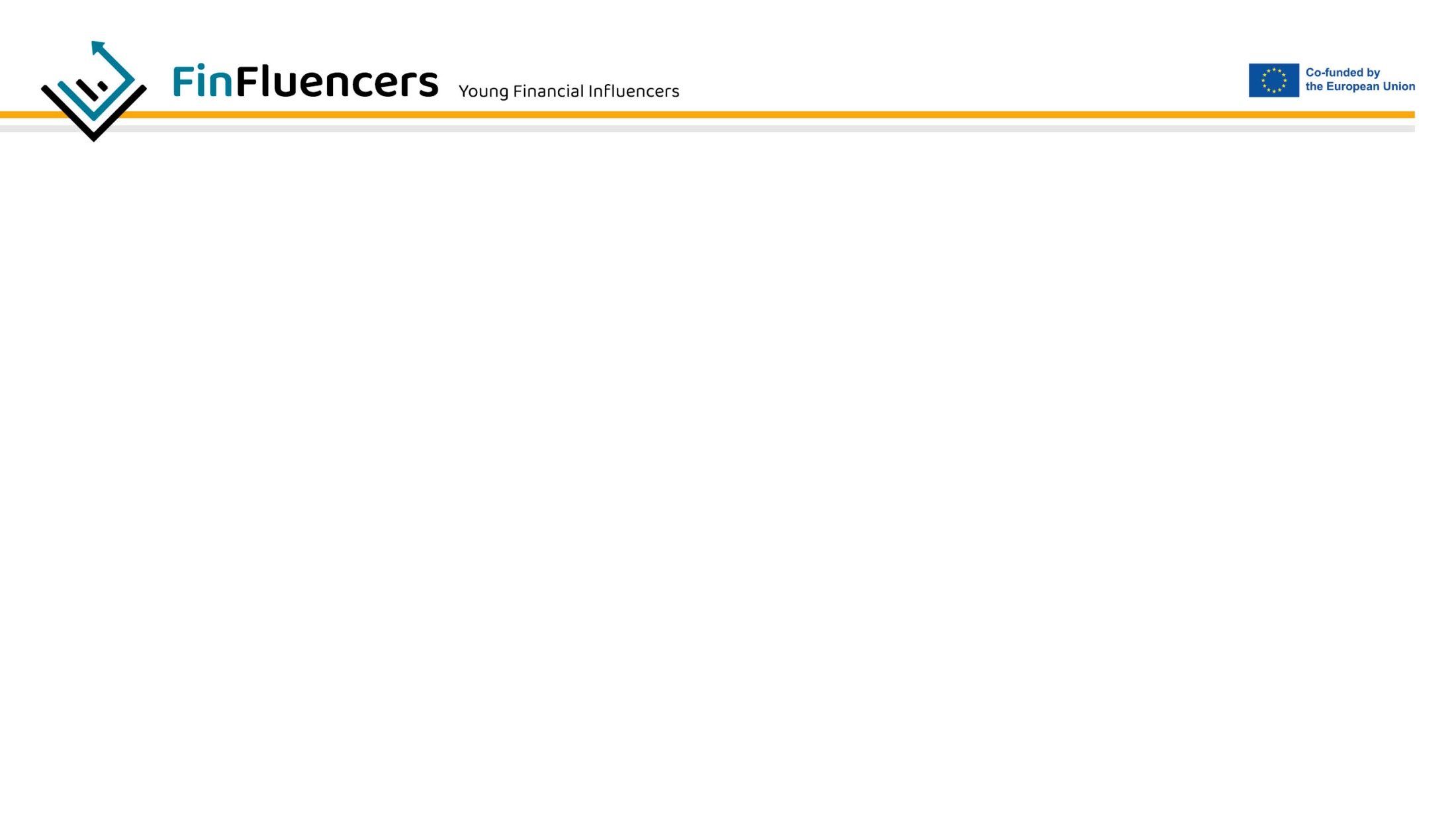 “Money, like emotions, is something you must control to keep your life on the right track.” ― Natasha Munson
[Speaker Notes: Notes for the Trainer: N/A]
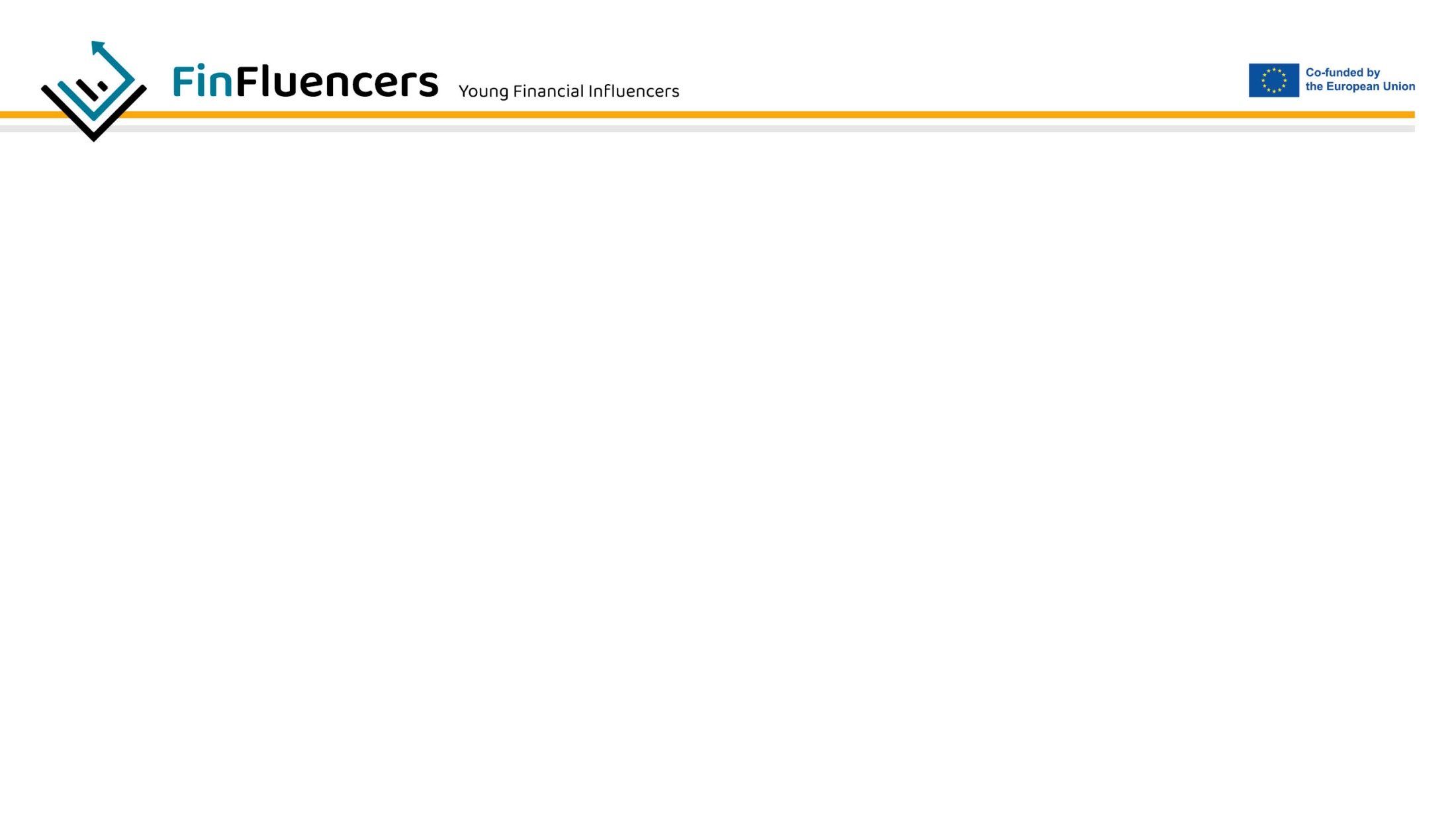 In today’s session we will cover the following topics:
Key aspects of personal finance Key aspects of personal finance: This topic covers the fundamental elements and principles of personal finance. It explores key aspects such as budgeting, saving, investing, debt management, insurance, retirement planning, and estate planning.
Planning Personal finance -Planning personal finance involves the process of creating a strategic roadmap for managing your money and achieving your financial goals. It encompasses setting financial objectives, creating a budget, tracking expenses, saving for emergencies and future needs, investing wisely, managing debt, and preparing for retirement.
Tips and Tricks on Personal Finance Tips and tricks on personal finance: This topic provides practical and actionable advice to improve your personal financial management. It offers strategies, techniques, and best practices to make informed financial decisions.
[Speaker Notes: Notes for the Trainer: N/A]
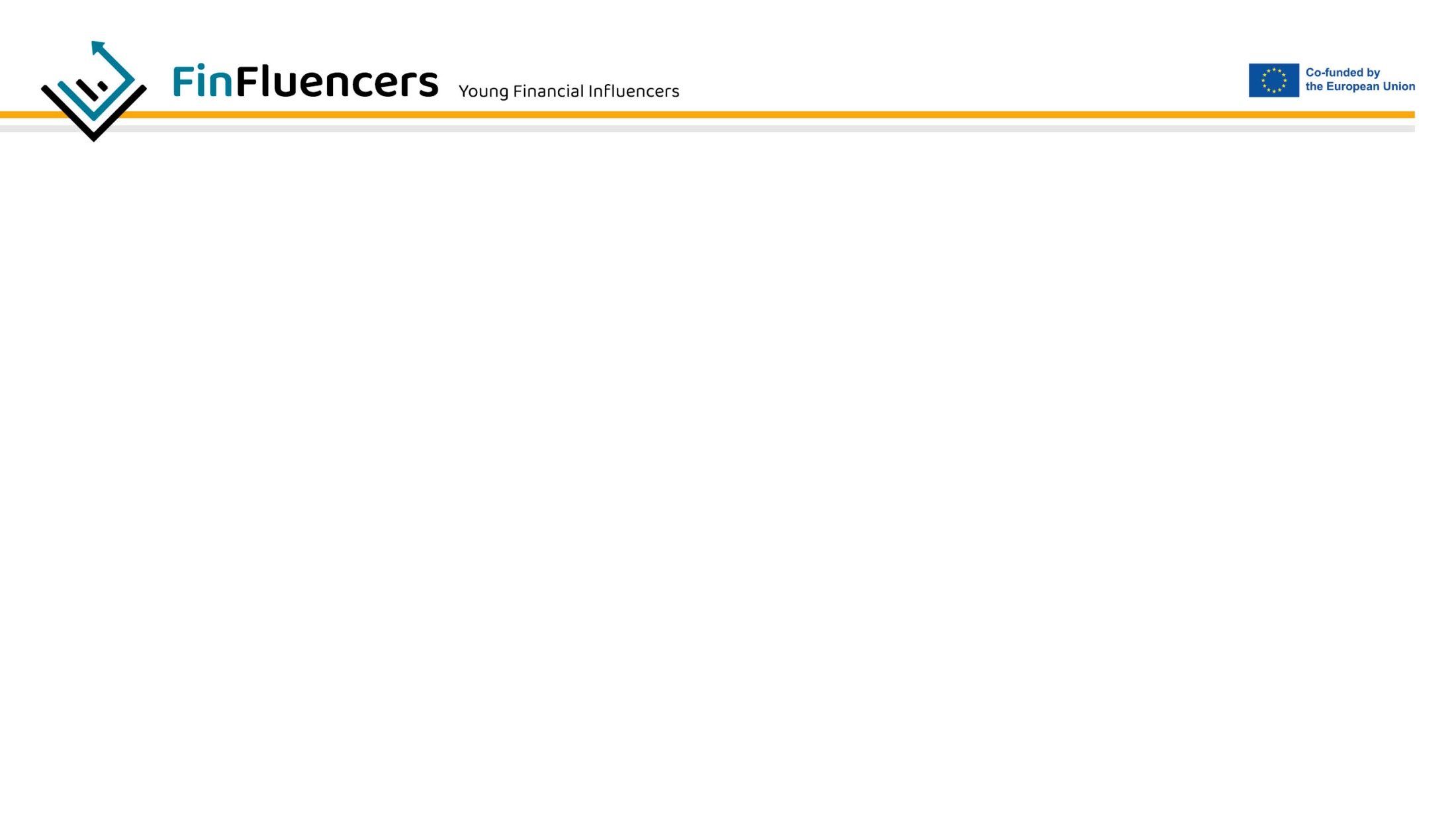 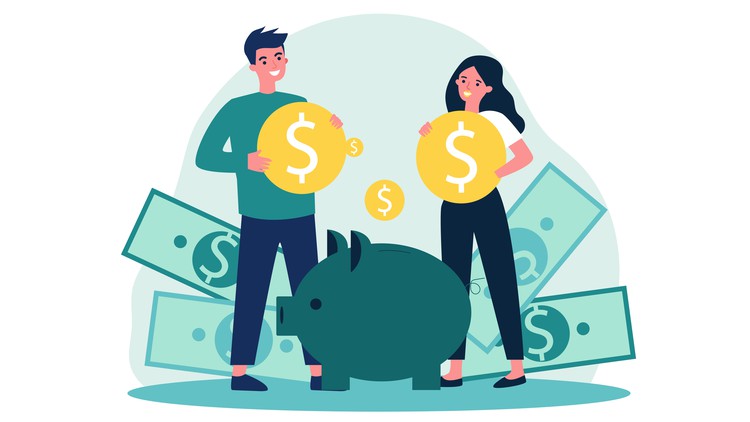 Unit 1. 
KEY ASPECTS OF PERSONAL FINANCE
[Speaker Notes: Notes for the Trainer: N/A]
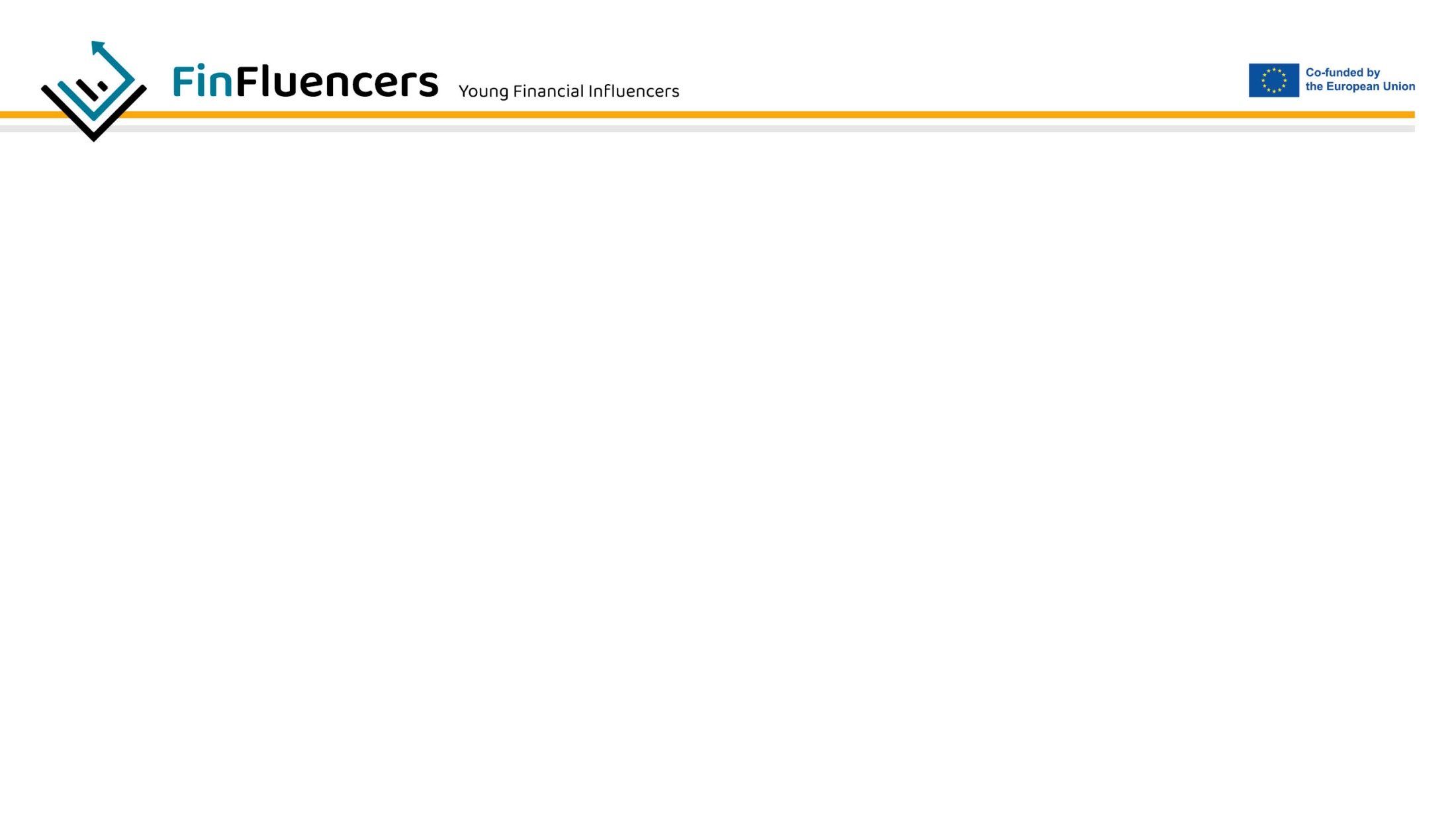 In this section, we will elaborate on some key terms when it comes to personal finance.

Some of these might be familiar with you from your daily life or work. Finance is a complex world of concepts that is key to understand, because of our daily demand to work and to use money (this can be found in module 3). Personal financial characteristics perform a big and responsible part in our lives, and can be useful not only in a financial way but also in a way of organising your personal life since your financial structure plays a role in multiple aspects of an individuals existence. Personal finances involve a wide range of activities and responsibilities related to managing your money. With these key aspects we hope for a better comprehension and better use of personal finances.
[Speaker Notes: Notes for the Trainer: N/A]
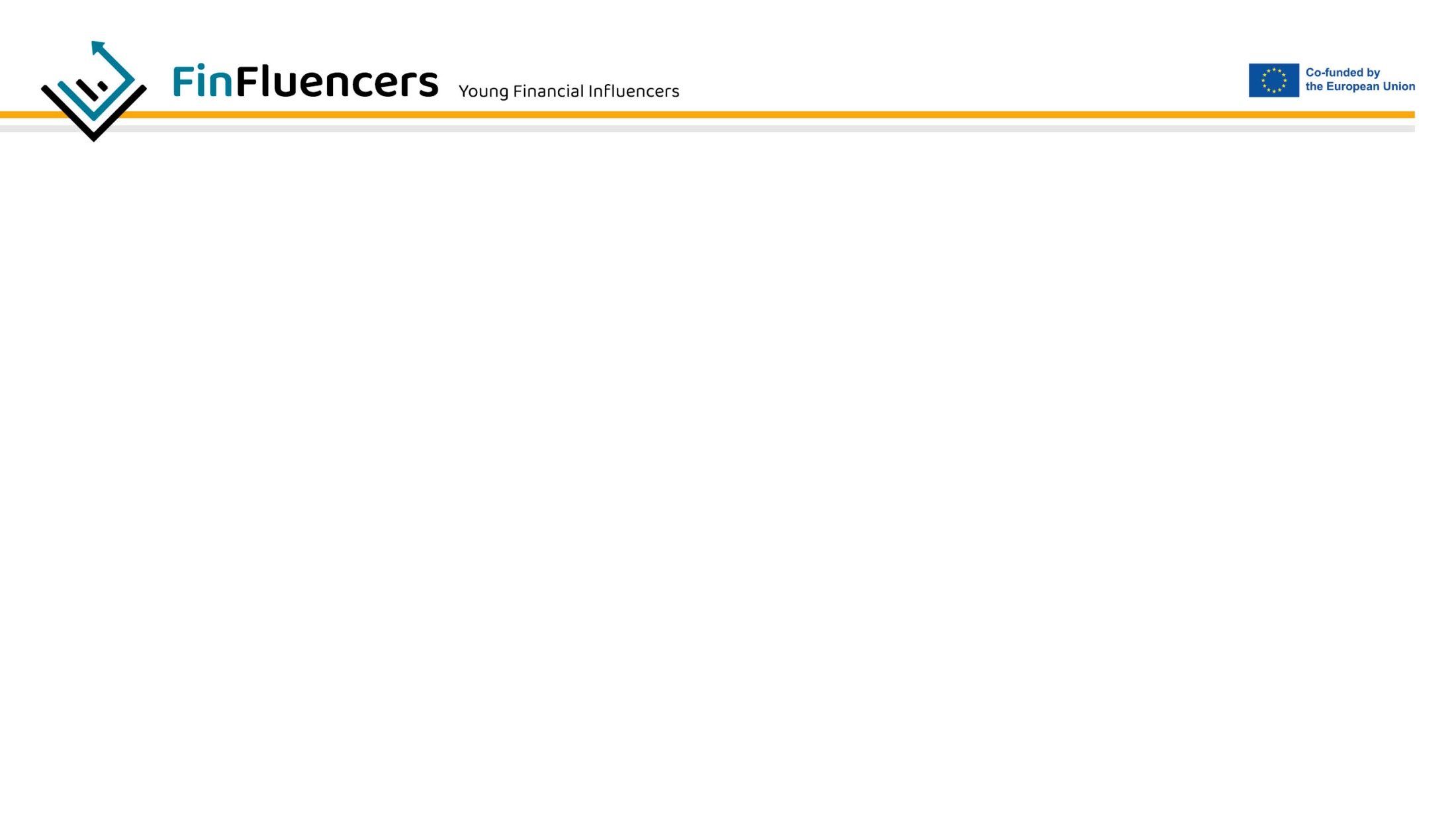 WHAT ARE PERSONAL FINANCES?

Personal finance is a term that encompasses managing your money as well as saving and investing. 
The five most important subjects within your personal finance are: 
Income
Savings
Expenditure
Investment
Protection

These personal finances decisions will affect one’s financial well being. This plays a major role in an individual's overall stability and quality of life.
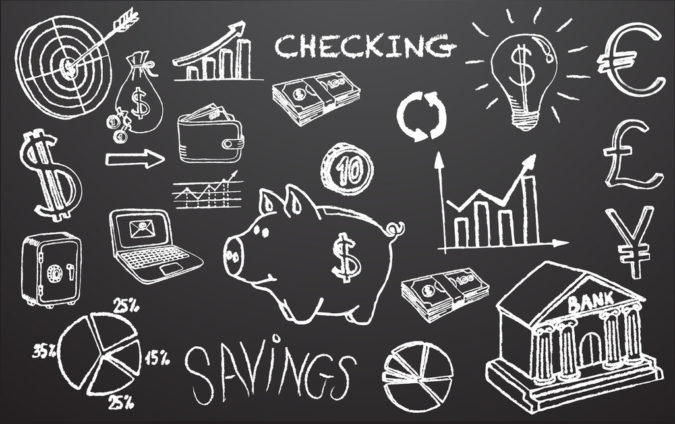 [Speaker Notes: Notes for the Trainer: N/A]
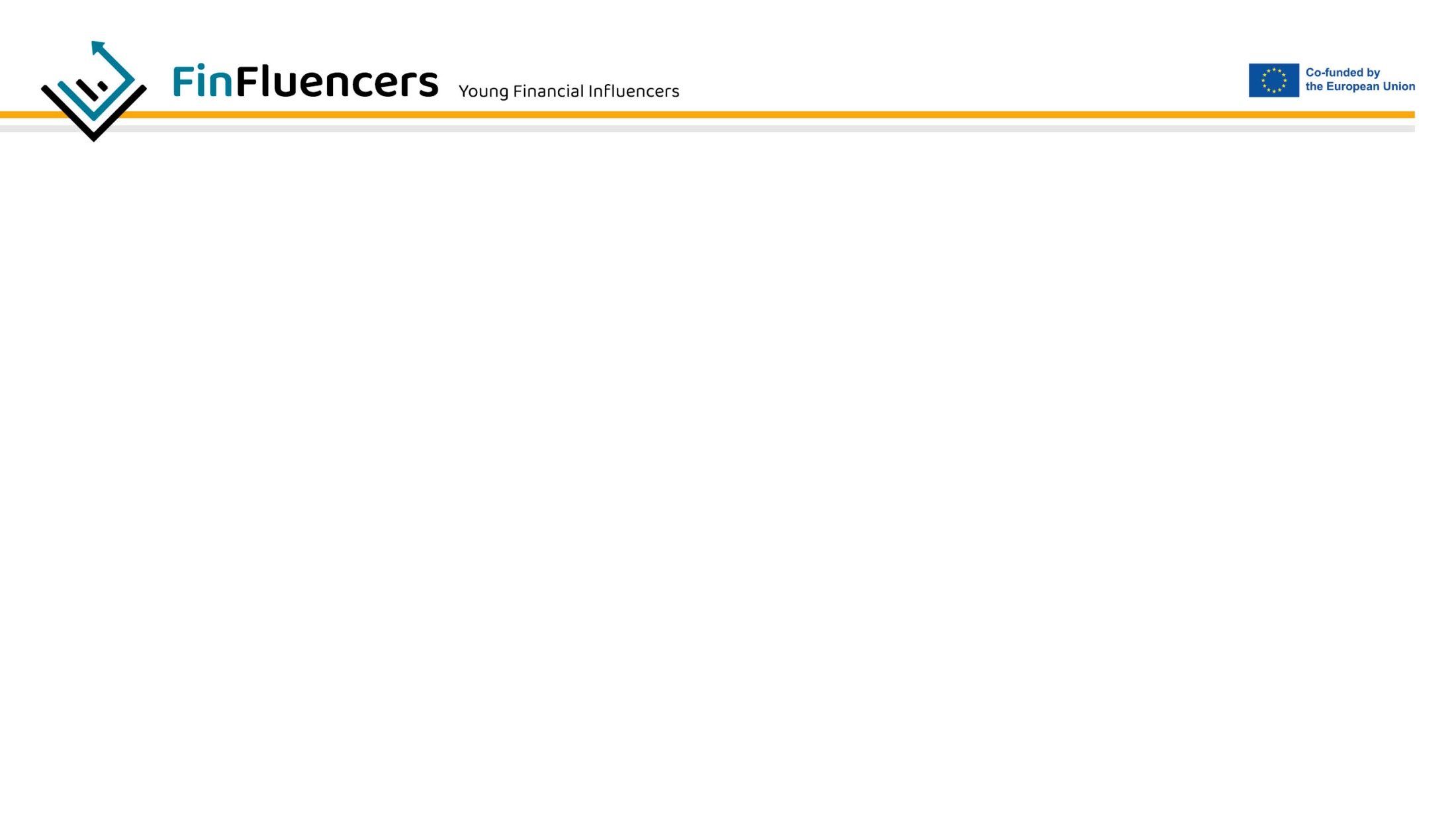 5 KEY ASPECTS OF WHAT PERSONAL FINANCES INVOLVE:
Incomes 
Income is the starting point of your personal finances. Income refers to the total amount of money earned by an individual or organisation during a certain period, either from wages, salaries, commissions, bonuses, investments, or business activities. Income can be derived from various sources such as employment, self-employment, property income, or other investments. 

Expenditures 
Expenditure is an outflow of cash and is typically where the majority of income goes. Expenses are anything a person buys or pays with their income. This includes rent, mortgage, food, hobbies, restaurant meals, furnishings, repairs, travel, entertainment, investing in the future, or reducing debt. The individual must ensure that his/her expenses are less than his/her income.
[Speaker Notes: Notes for the Trainer: N/A]
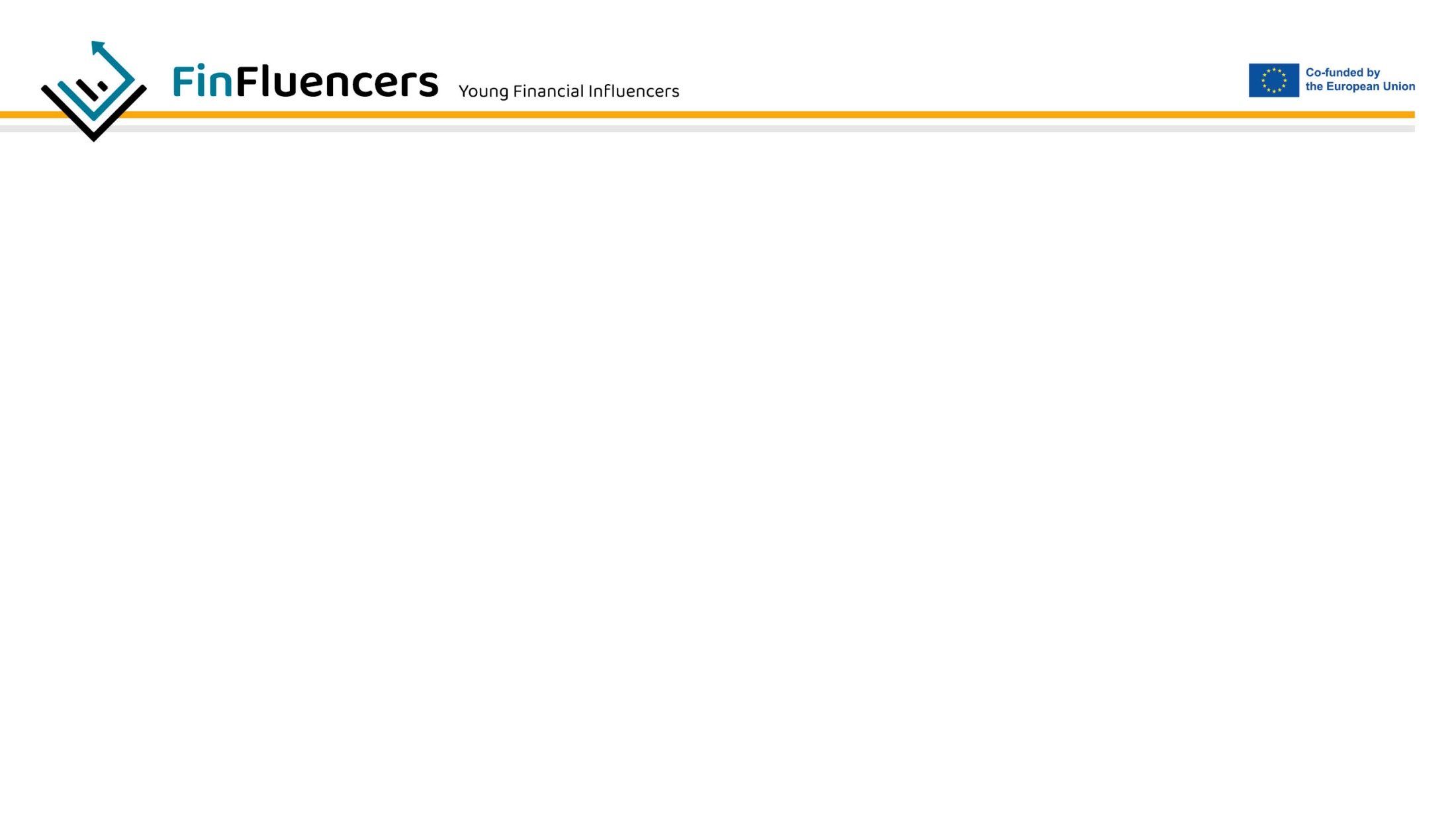 Also, the taxes are the primary source of revenue for most governments. This involves understanding your tax obligations and filing your taxes accurately and on time each year.
Debt management involves managing any debts you may have, such as credit card debt or student loans, and paying them off in a timely and efficient manner. With this concept, arises the concept of interests and how they can rise with a bad debt management plan.

Savings 
Savings is the income that is left over after expenses. Everyone should aim to have savings to cover major expenses or emergencies. Cash that is not in an emergency or spending account should instead be invested in something that will maintain or increase its value, such as investments. Savings refer to the money that a person puts aside from their income, this serves to future financial purposes such as needs or goals.
[Speaker Notes: Notes for the Trainer: N/A]
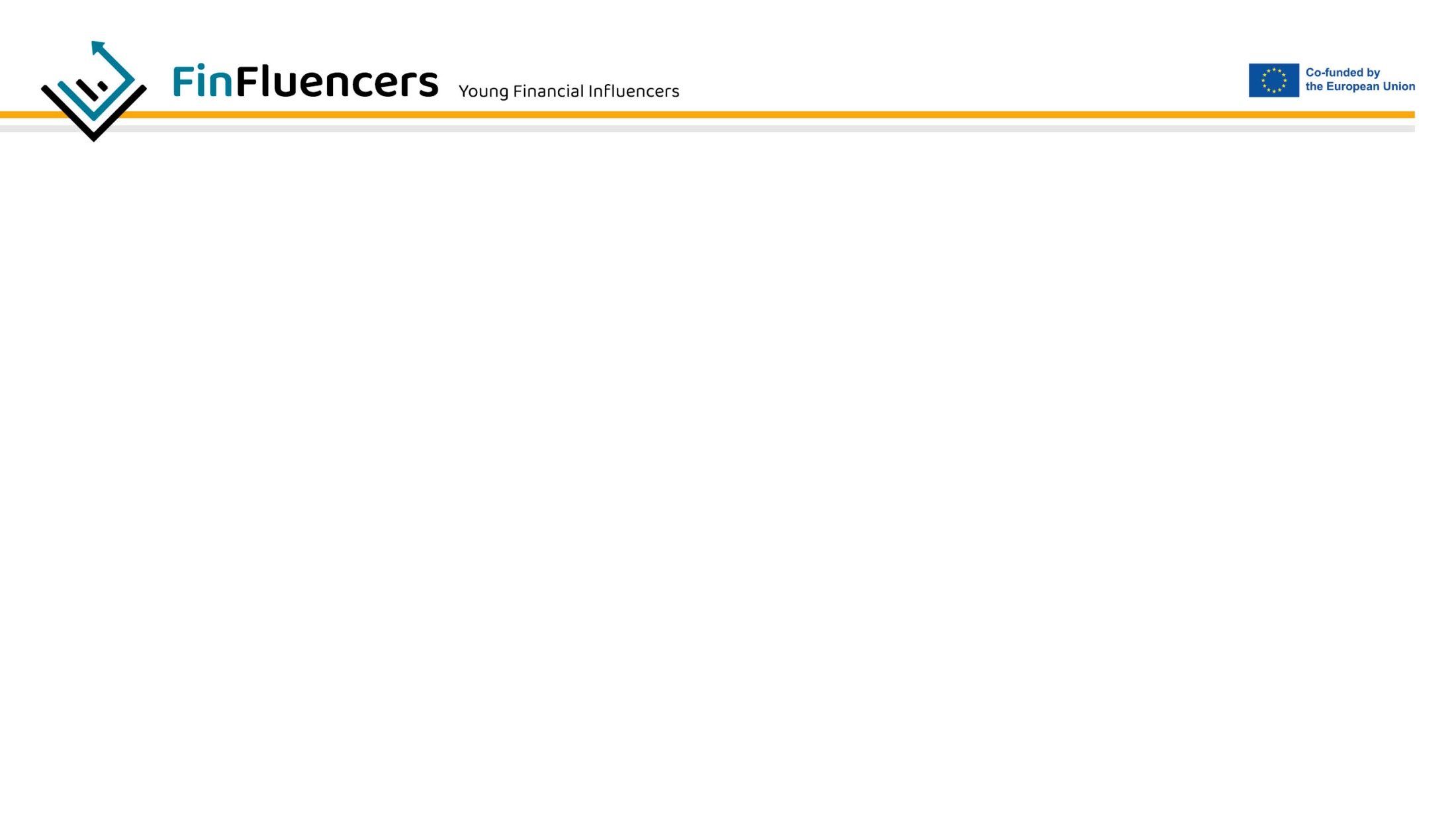 Planning for retirement by saving in retirement accounts such as 401(k)s and IRAs, as well as considering social security benefits, is essential to ensuring financial security later in life.
Budgeting!  A budget is a system in which you set some boundaries about how much money you can spend. This involves creating a plan for your income and expenses each month, so you can manage your money effectively and avoid overspending.  This concept will be addressed more in depth in module 4.

Investing 
Investing means acquiring goods in order to earn a return on the money invested. It involves putting your money into various types of financial products, such as stocks, bonds, mutual funds, real estate, and commodities, with the expectation of earning a return on your investment over time.
[Speaker Notes: Notes for the Trainer: N/A]
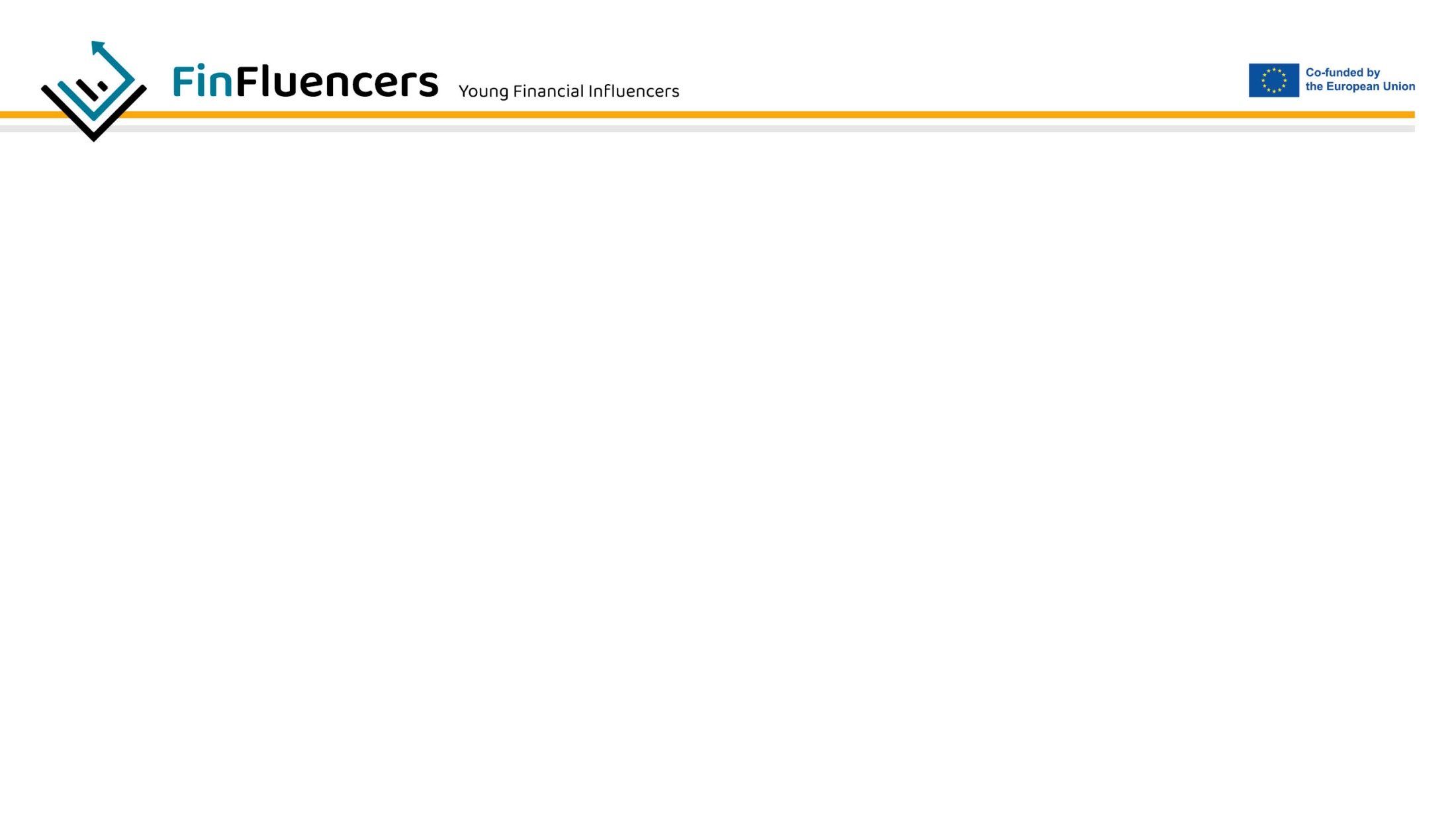 “When you work on something that only has the capacity to make you 5 dollars, it does not matter how much harder you work – the most you will make is 5 dollars.” - idowu koyenikan
Insurance 
The term protection refers to the steps people take to protect themselves from unexpected events, such as illness or accidents, and to preserve their goods. This involves protecting yourself and your assets from potential risks, such as car accidents or medical emergencies, by purchasing insurance policies. The majority of people have some insurance: for their car, their house, their healthcare, or their life.Insure suits not only for individuals but also for business companies.  
For example: A construction company has to ensure that their employees are insured in case they get hurt from their duties. This way the company and the worker get their insurance benefits.
[Speaker Notes: Notes for the Trainer: N/A]
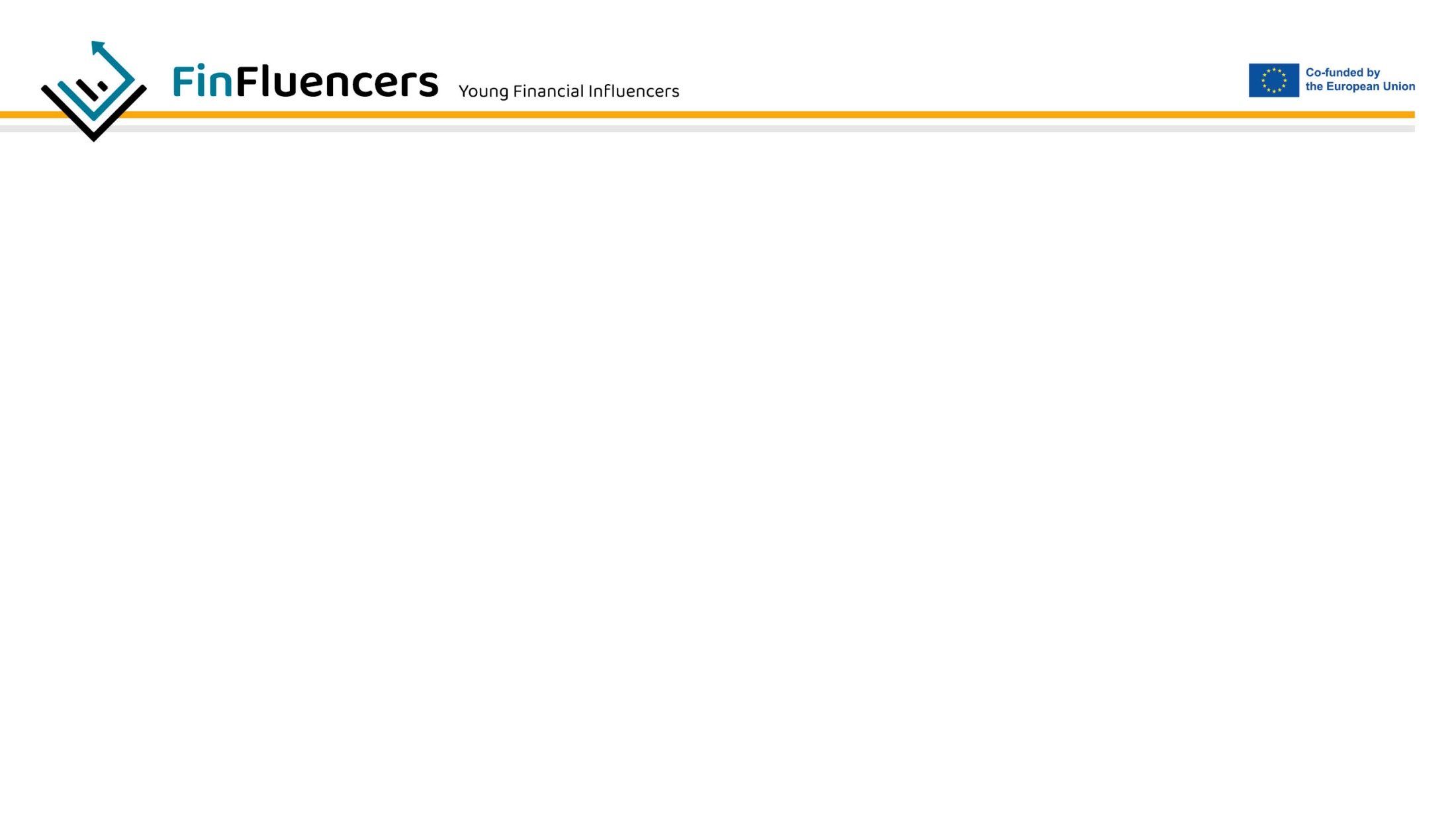 WHAT ARE THE DIFFERENCES BETWEEN CREDIT AND DEBIT CARD?
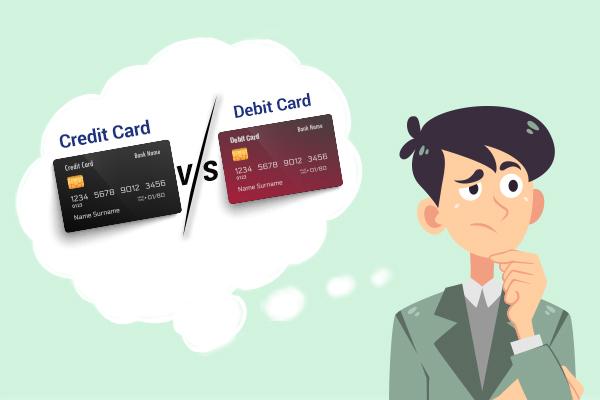 [Speaker Notes: Notes for the Trainer: N/A]
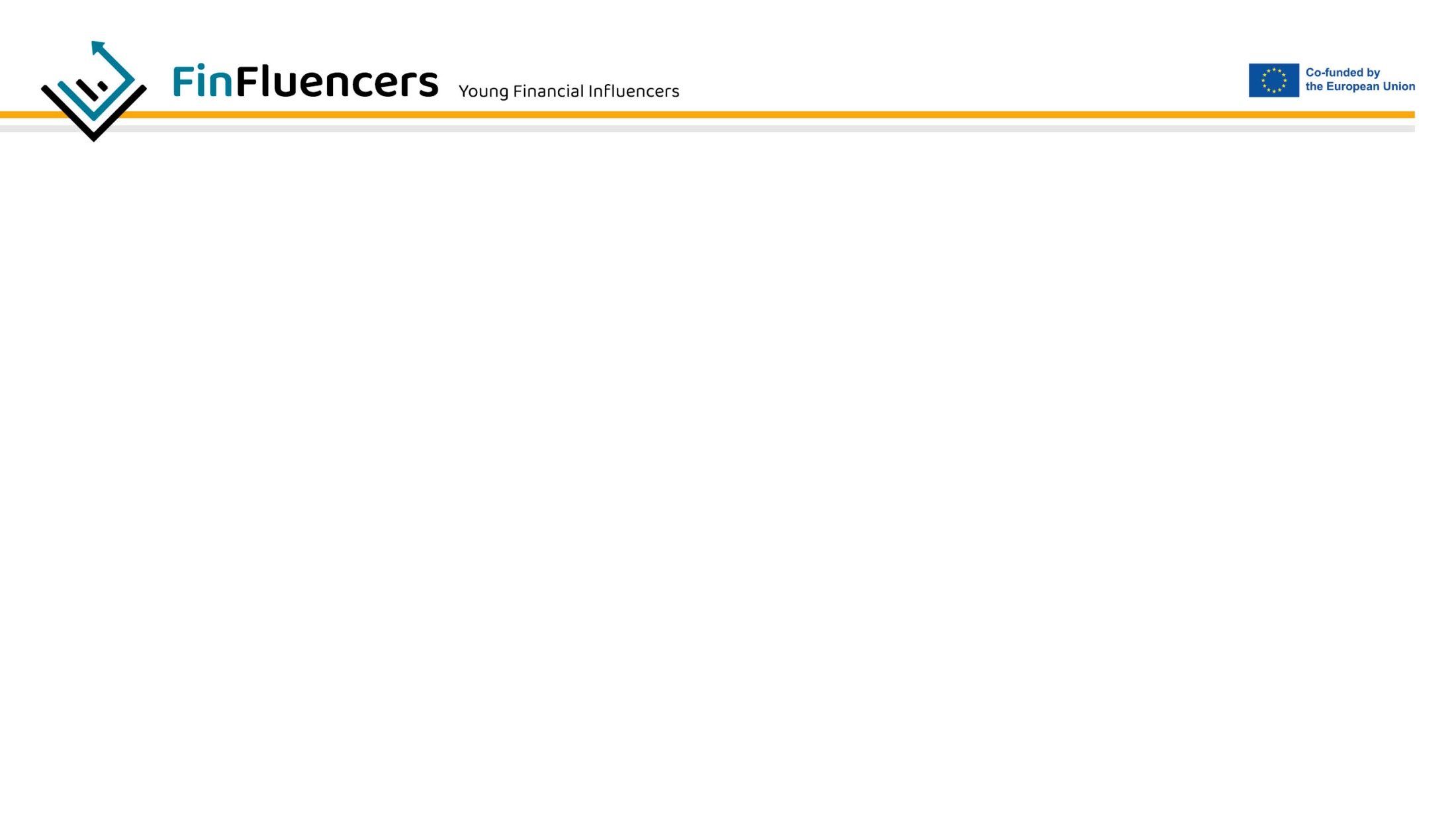 What is a credit card?
A credit card is a card issued by a financial institution, usually a bank, that allows the cardholder to borrow money from that institution. Cardholders agree to repay the money with interest according to the terms and conditions of the institution.. Credit cards can be used for various types of transactions, such as buying goods and services online or at physical locations or withdrawing cash from an ATM. Credit cards often come with various benefits, such as cashback or reward points for purchases, travel insurance, and other perks. However, it is important to use credit wisely and avoid overspending or carrying a balance, which can lead to high-interest charges, fees, and long-term debt.
[Speaker Notes: Notes for the Trainer: N/A]
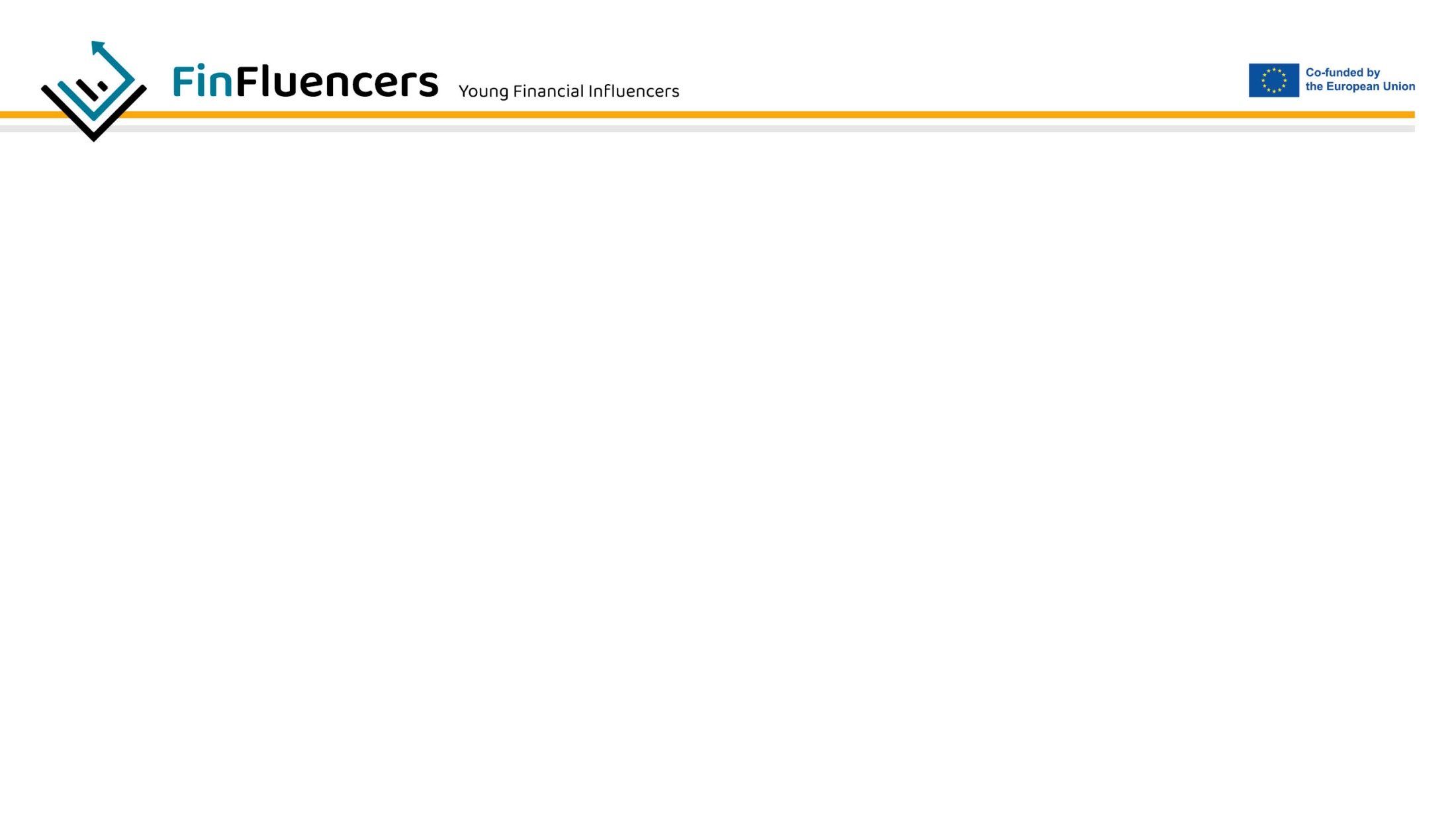 What is a debit card?
A debit card is a payment card used to debit payments directly from the consumer's current account, rather than on credit from a bank or card issuer. Debit cards offer the convenience of credit cards and many of the same consumer protections when issued by major payment service providers such as Visa or Mastercard. Unlike a credit card, the user doesn't borrow money from a lender when using a debit card but instead is using their own funds or deposit. So, there is no interest charge on debit card transactions. The amount that can be spent using a debit card is limited to the available balance in the account it is linked to.
[Speaker Notes: Notes for the Trainer: N/A]
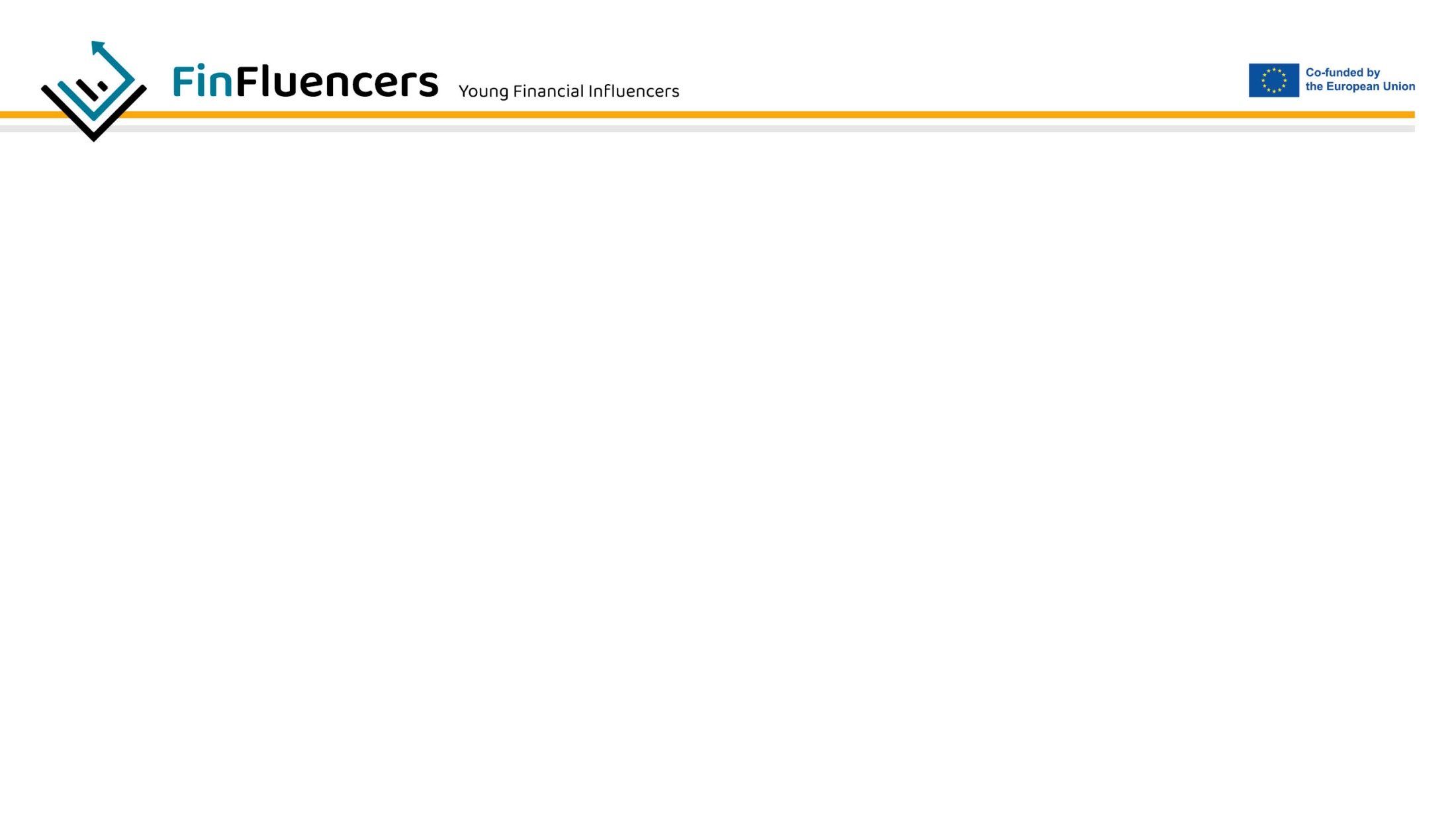 Unit 2. PLANNING PERSONAL FINANCE
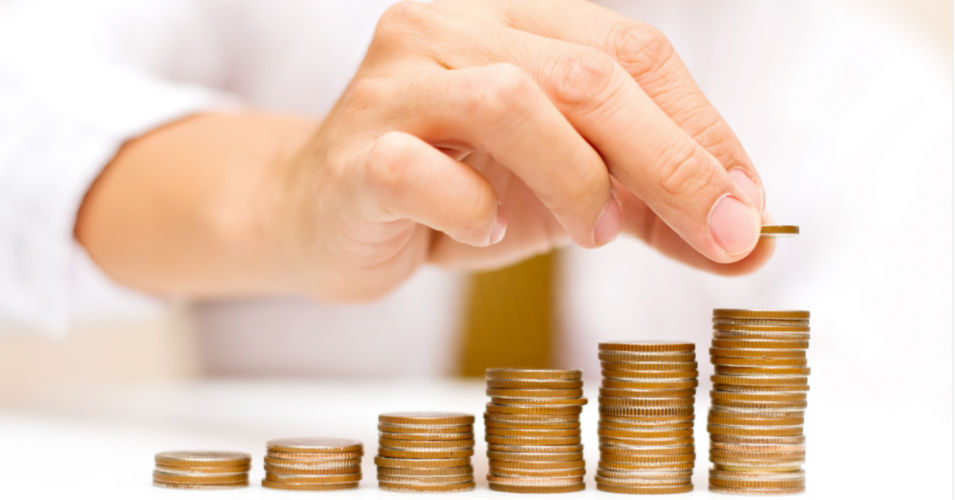 [Speaker Notes: Notes for the Trainer: N/A]
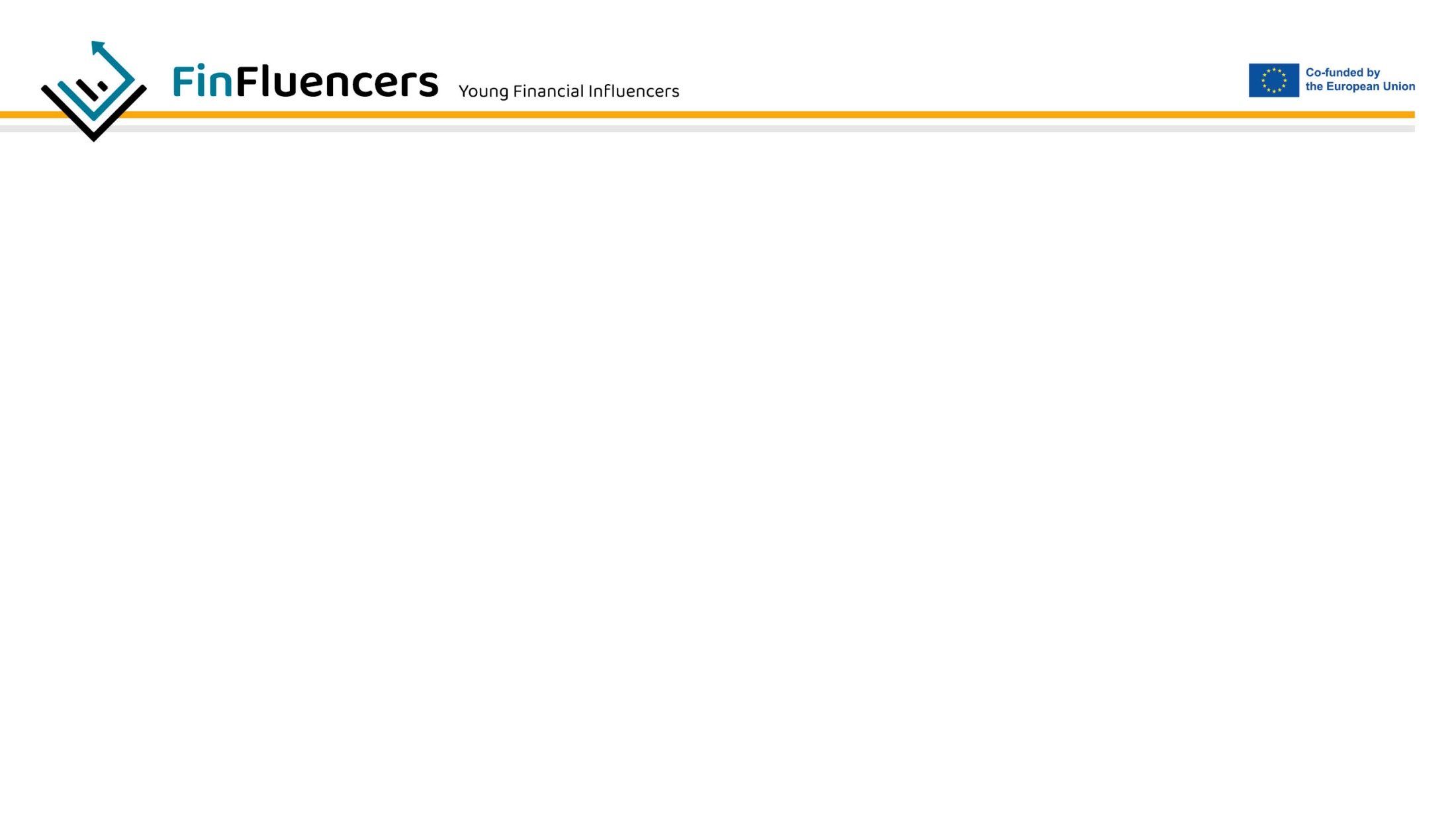 PERSONAL FINANCE…. WHAT IS IT?
Personal Financial Planning is a systematic approach whereby an individual maximizes the existing financial resources through proper management. This way a case study will be introduced and can help to develop a critical way of thinking about your financial decisions and rethink about each step to a final and positive financial goal.


“A simple fact that is hard to learn is that the time to safe money, is when you have some” -  Joe Moore
[Speaker Notes: Notes for the Trainer: N/A]
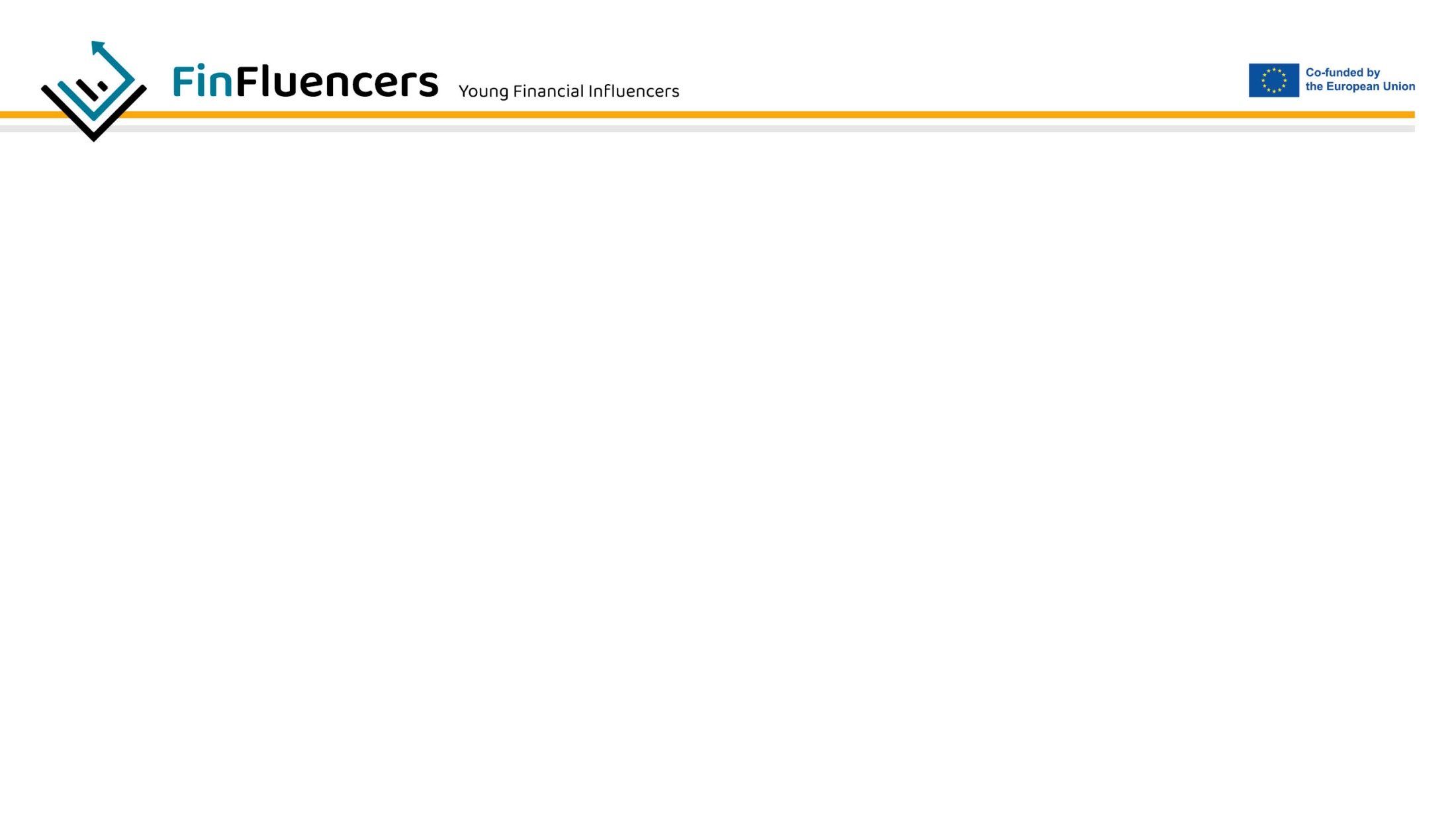 THE MICRO AND THE MACRO IN PERSONAL FINANCES:
 
On a micro level, individuals can analyze and manage their own finances by creating a budget, monitoring their spending, and making informed decisions about saving and investing. This involves assessing their income and expenses, identifying areas where they can reduce spending or increase earnings, and setting financial goals.
On a macro level, personal finances can be affected by other issues. Economic factors such as inflation, interest rates, and the overall health of the economy. These factors can influence job availability, wage levels, and the cost of living, all of which can impact an individual's ability to manage their finances effectively.
By understanding these concepts, individuals can make informed decisions about their personal finances.
[Speaker Notes: Notes for the Trainer: N/A]
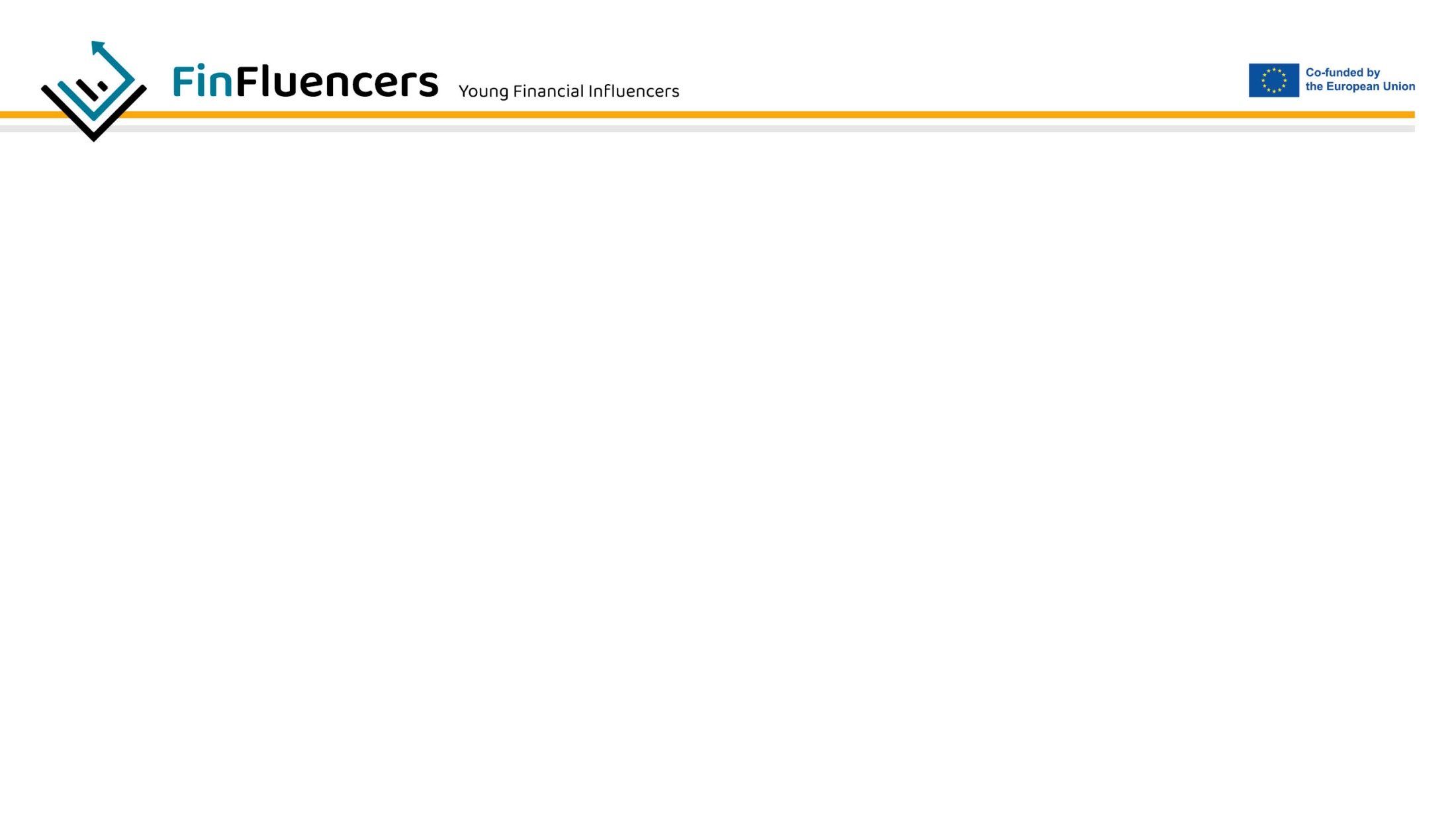 TIME IN FINANCIAL PLANNING: 

Time is essential in financial planning. Proper financial planning involves setting priorities, identifying goals and planning out steps to achieve those goals within a designated timeframe. Here are some reasons why time is important in financial planning:

1. Time allows for compounding interest: The longer you keep your investment, the more interest it earns, which is called compounding interest. This process allows you to earn more interest on your initial investment by reinvesting the interest you've already earned. 

2. Time allows for goal setting and achievement: Setting financial goals is important in financial planning because it helps individuals determine the steps they need to take in order to achieve those goals within a specific timeframe.
[Speaker Notes: Notes for the Trainer: N/A]
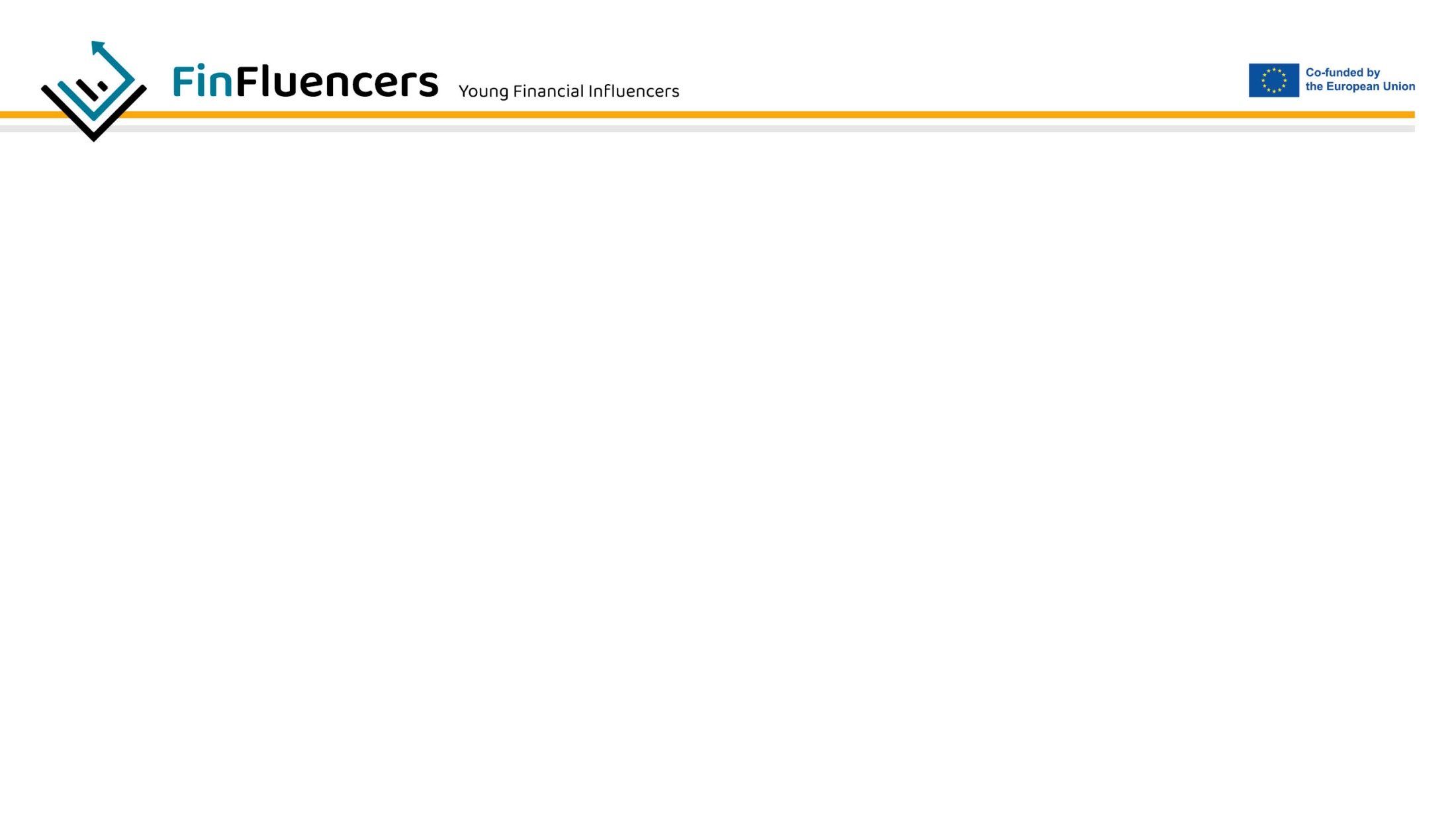 3. Time allows for financial stability: By planning for the future, individuals can ensure that they are financially stable in the long run. Time can help individuals to save and invest, allowing them to accumulate wealth and build a solid financial foundation. 

4. Time helps to reduce financial stress: By planning finances in advance, individuals can mitigate financial stress. By having a long-term outlook and planning accordingly, individuals can be better prepared for unexpected expenses and events.

In conclusion, time plays an important role in financial planning. It is critical for wealth accumulation, goal setting, financial stability, and reducing financial stress.
[Speaker Notes: Notes for the Trainer: N/A]
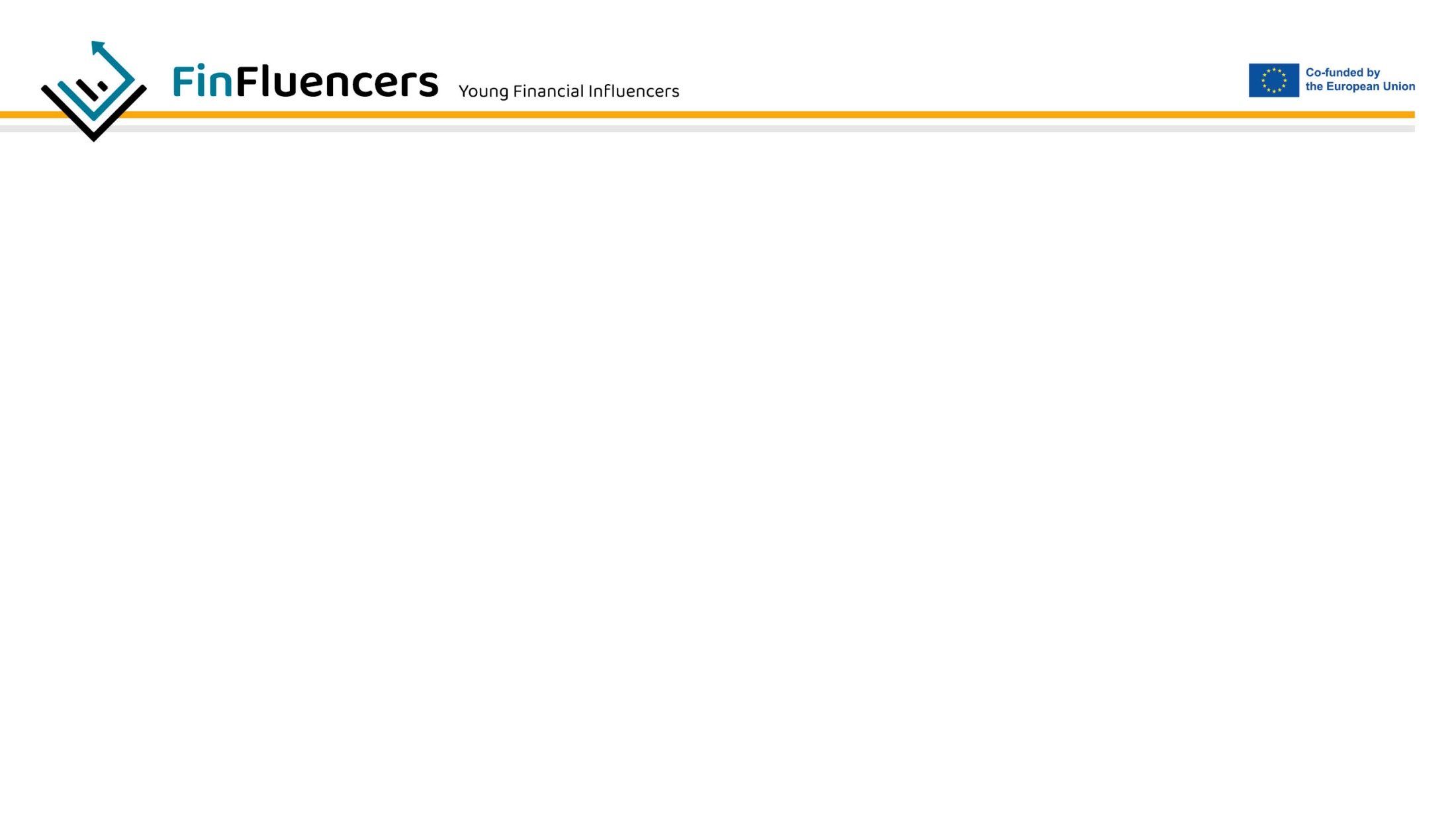 SOCIAL RESPONSIBLE PERSONAL FINANCES: 

Socially responsible personal finance is the practice of managing your money in a way that aligns with your personal values and contributes to positive social, environmental, and ethical outcomes. It involves making conscious decisions about where to save, invest, and spend your money in order to support companies and initiatives that benefit society as a whole.
Some ways to practice socially responsible personal finance is to:
Choose ethical investments (invest in companies that prioritize social and environmental responsibility);
Support local business (support resilient local economies); 
Use credit responsibility (avoid high interest credit cards) ;
Consider sustainable lifestyle choices (reducing waste and promoting recycling);
[Speaker Notes: Notes for the Trainer: N/A]
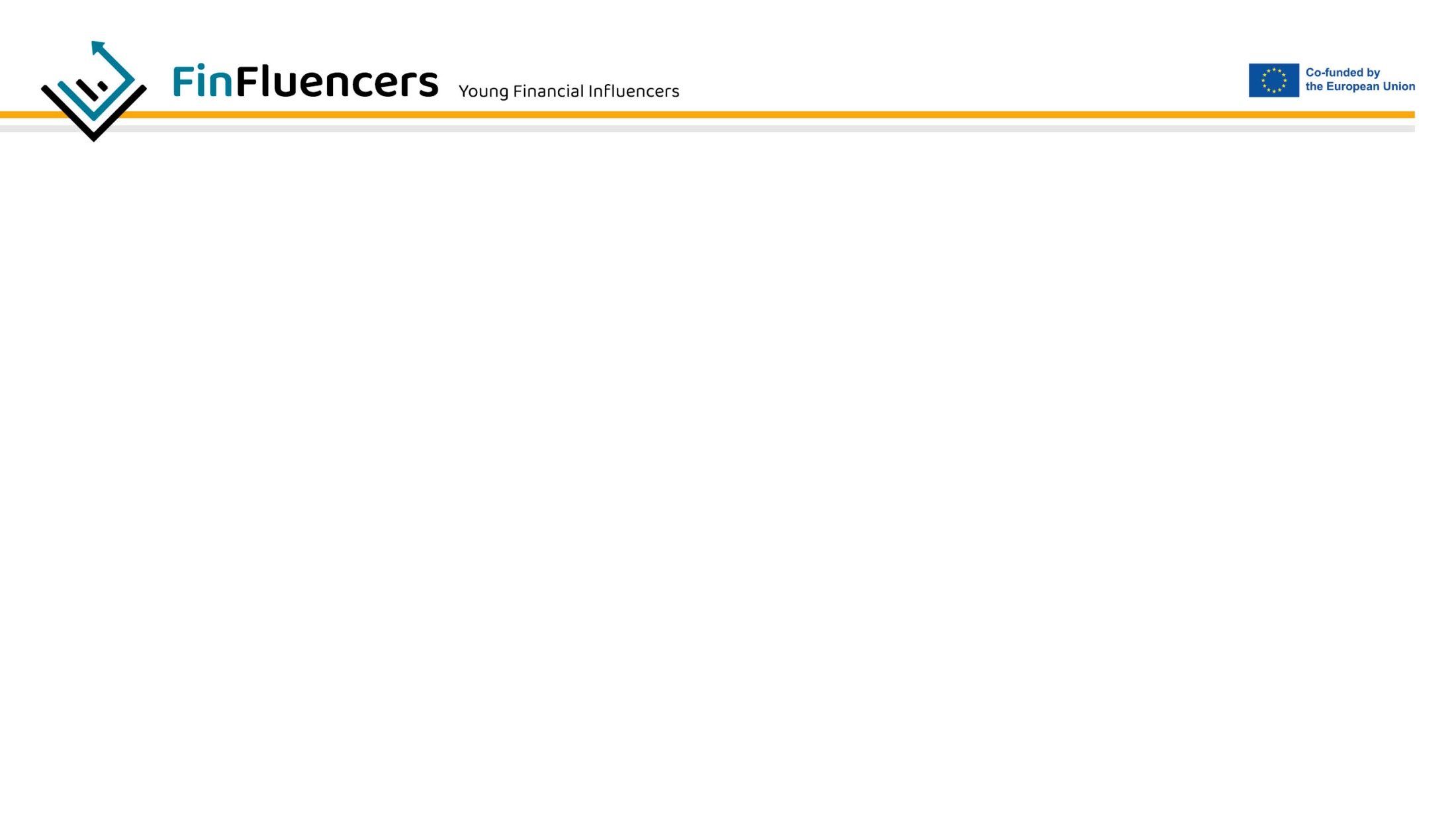 Unit 2. Case study 

“You are a 35-years old doctor working in a small local hospital. Your salary net is 3,300 EUR. Beside the loan, which accounts 800,00 and costs of living (house bills - 300,00, car - 400,00, food – 500,00, going out - 300,00) amounting to 1,500 a month, you financially support your younger brother who has just started studying in the capital city. Those costs are around 600,00 a month. Also, you support your family with approximately 400,00 per month. You would like to travel this year to Japan with your friends but this trip would cost you around 5,000 and you do not have savings. At the same time, the government has announced a significant increase of living costs due to the energy crisis.”
[Speaker Notes: Notes for the Trainer:

Step 1: The facilitator prepares the case study and distributes it to the group, then introduces the activity.
 
Step 2: Case study: "You are a 35-year-old doctor working in a small local hospital. Your net salary is 3,300 EUR. Besides the loan, which is 800.00 EUR, and living expenses (house bills - 300.00 EUR, car - 400.00 EUR, food - 500.00 EUR, going out - 300.00 EUR) of 1,500 EUR per month, you support your younger brother who has just started studying in a capital city. These costs amount to about 600.00 per month. You also support your family with about 400.00 per month. You would like to travel to Japan with your friends this year, but this trip would cost you about 5,000 and you have no savings. At the same time, the government has announced a significant increase in the cost of living due to the energy crisis."
The task is to find the best way to deal with the situation. The group is given 10 min to prepare the solution, then 3 volunteers are asked to prepare their solutions. 
 
Step 3: The exercise is followed by presentations and debriefing in face-to-face sessions or a verification quiz in the online version. Practical task: Use this debriefing with the following questions to discuss the topic with the participants and draw conclusions.
 
Questions for debriefing: 
What do you feel about the case study and your personal plan? 
How can you use this learning exercise in real-life environment? 

More about the family finances:  
https://www.investopedia.com/family-finances-4689715 
 
Creating good family habits:  
https://www.apa.org/topics/money/family]
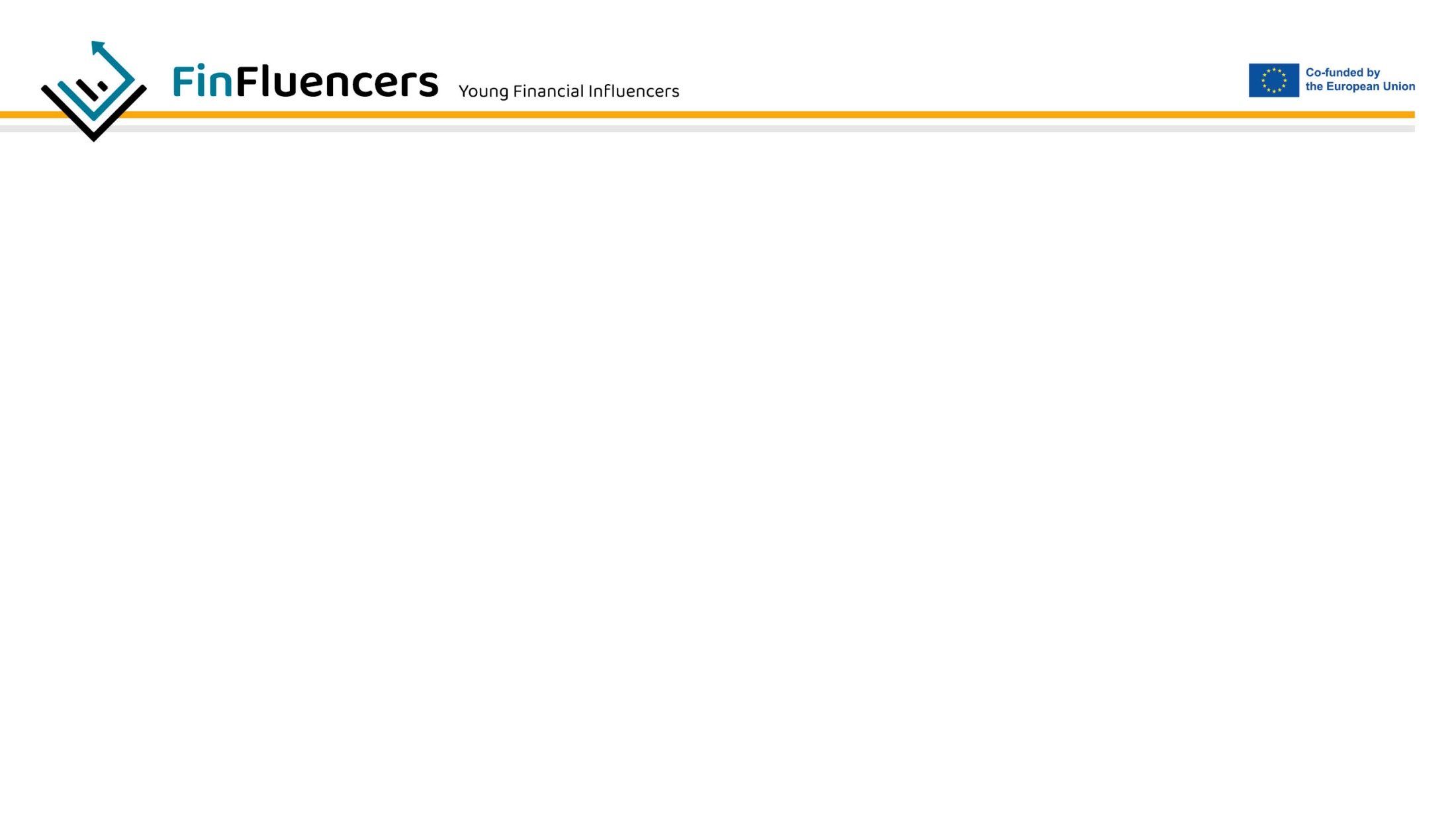 Questions for reflection:
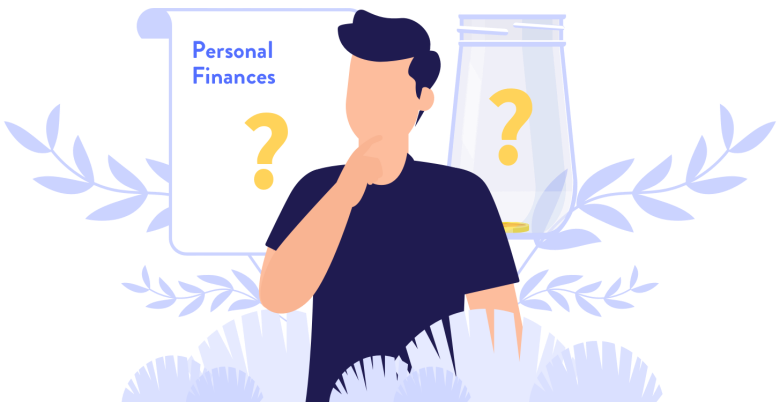 What do you feel about the case study and your personal plan? 

How can you use this learning exercise in a real-life environment?
[Speaker Notes: Notes for the Trainer:]
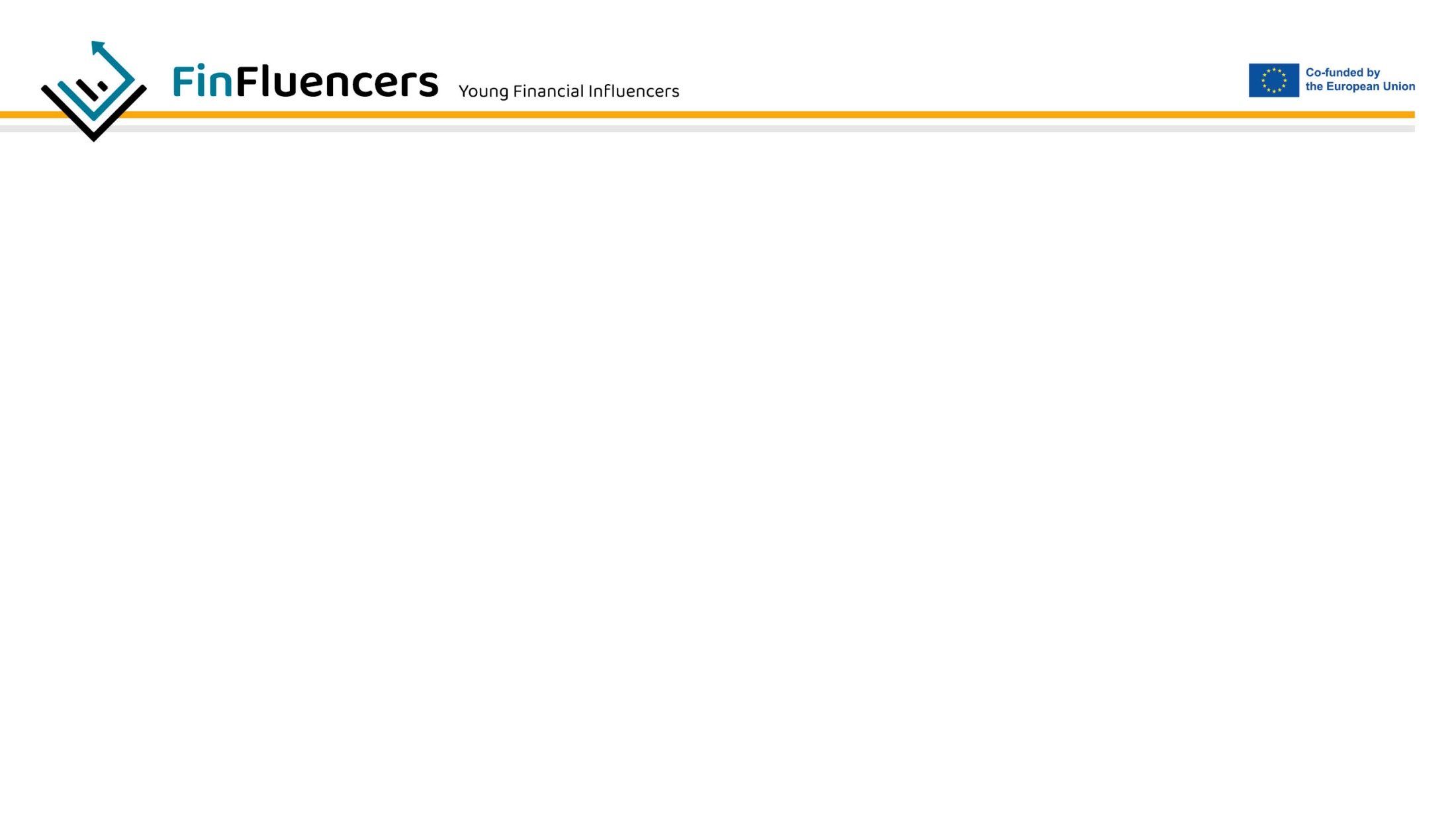 Unit 3. 
TIPS AND TRICKS ON PERSONAL FINANCE
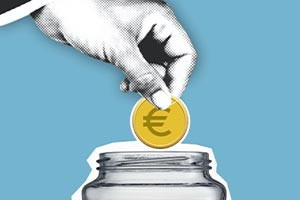 [Speaker Notes: Notes for the Trainer: N/A]
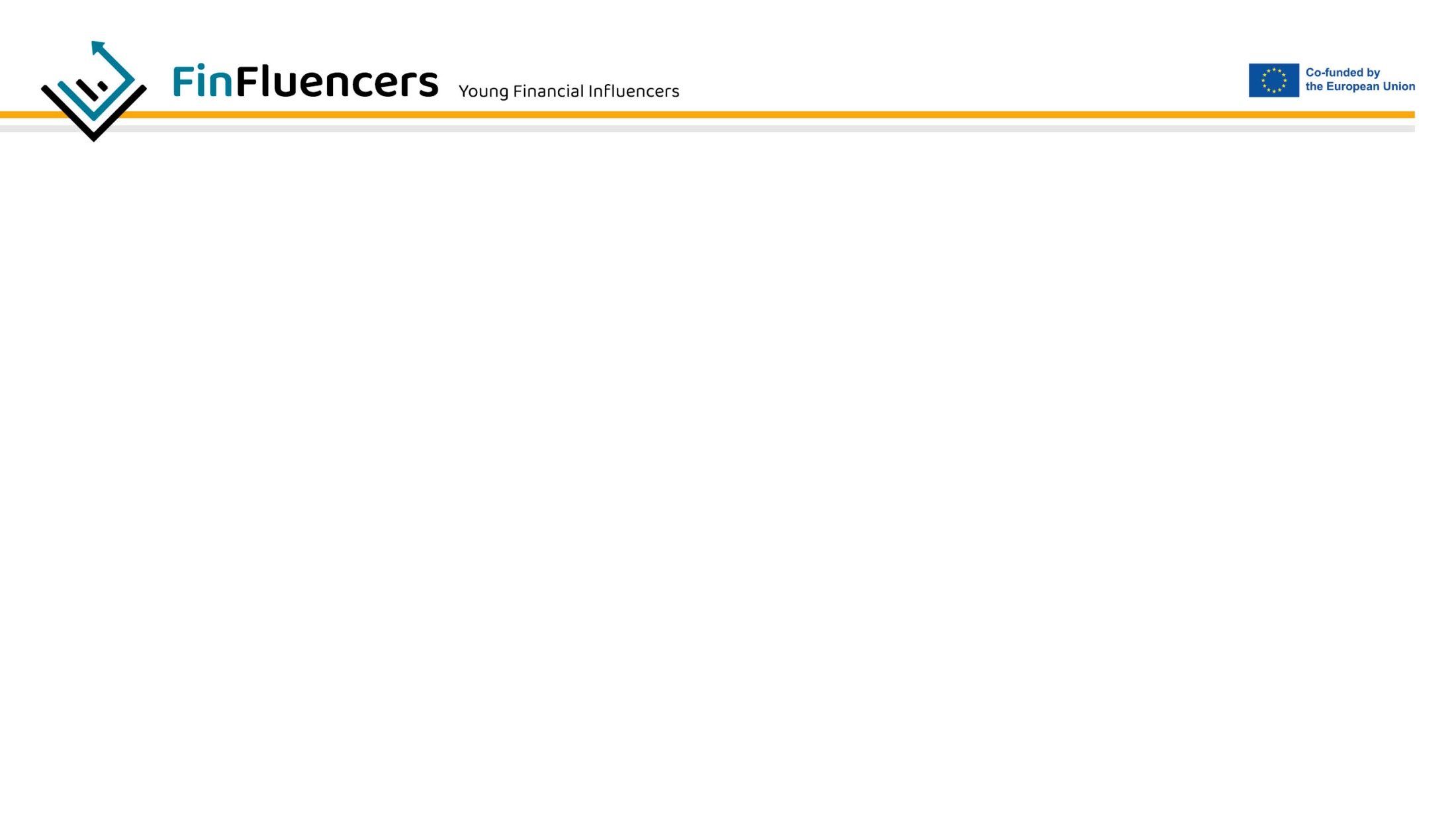 Managing personal finances can be hard and challenging, however with the right tips and tricks individuals can achieve financial stability, success and control. 

This is the list of advice for healthy personal finances:
Be precise with your income!
Be sure how much you bring home after deducting all taxes and bills. Don’t forget to include any income you receive irregularly.
Reduce debts! 
Do not spend more than you earn so that your debts do not get out of hand. Taking out a mortgage to buy a house could be one such case.
Only take out as much money as you can pay back! 
Credit cards can be a great debt trap, but it is unrealistic not to have one. Loans need to be managed properly.
[Speaker Notes: Notes for the Trainer: N/A]
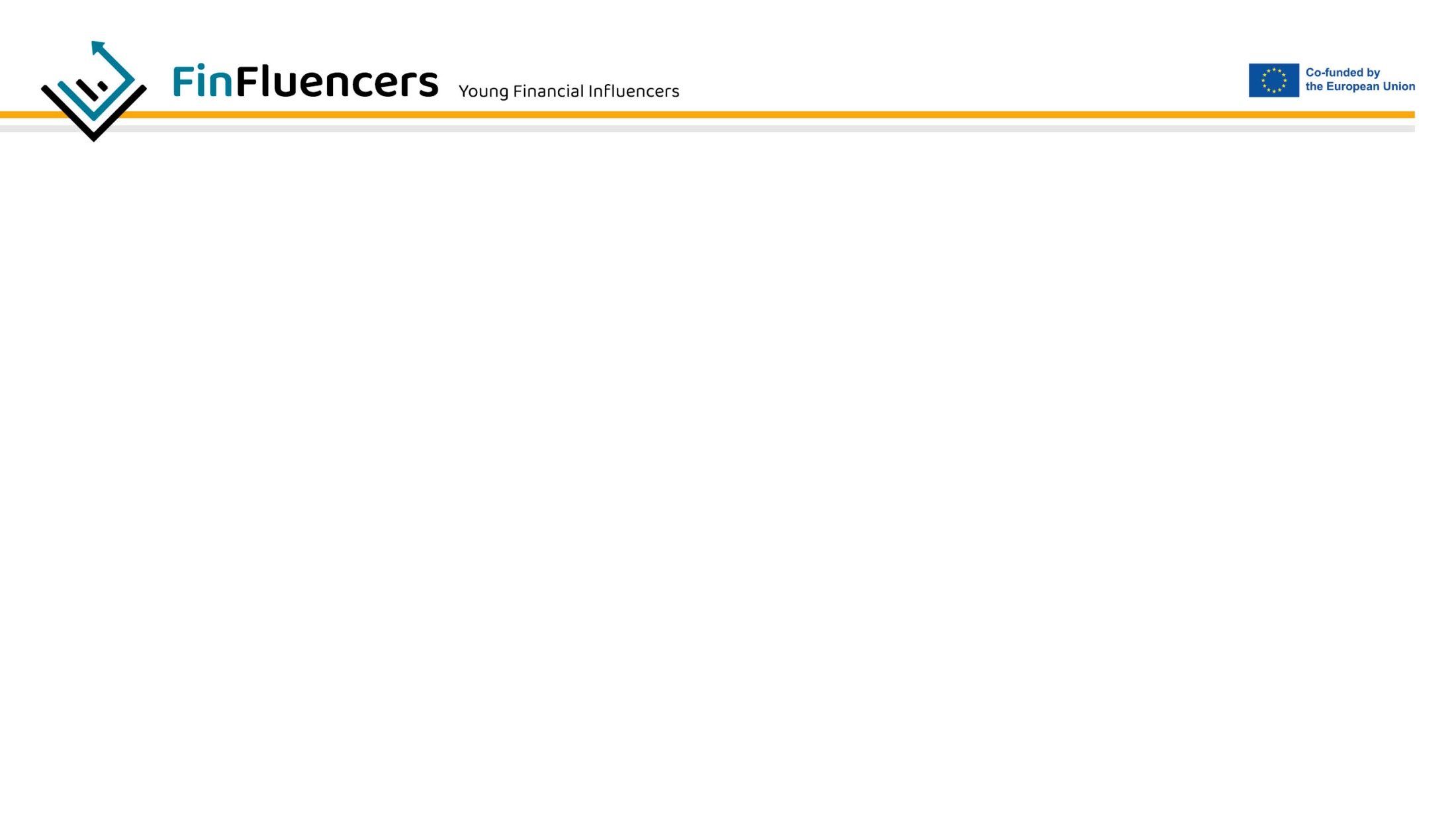 Maximise tax savings!
When you maximise your tax savings, you free up money that you can invest in reducing past debts, enjoying the present and making plans for the future.
Put money aside!
Please make sure you put money aside for unexpected expenses such as medical bills or car repairs.
Buy insurance!
Insurance can cover most hospital bills in old age, leaving your hard-earned savings in the hands of your family - medical expenses are one of the main reasons for debt.
Pension? 
Retirement may seem like an eternity, but it comes much sooner than expected. The younger you start, the more you benefit.
[Speaker Notes: Notes for the Trainer: N/A]
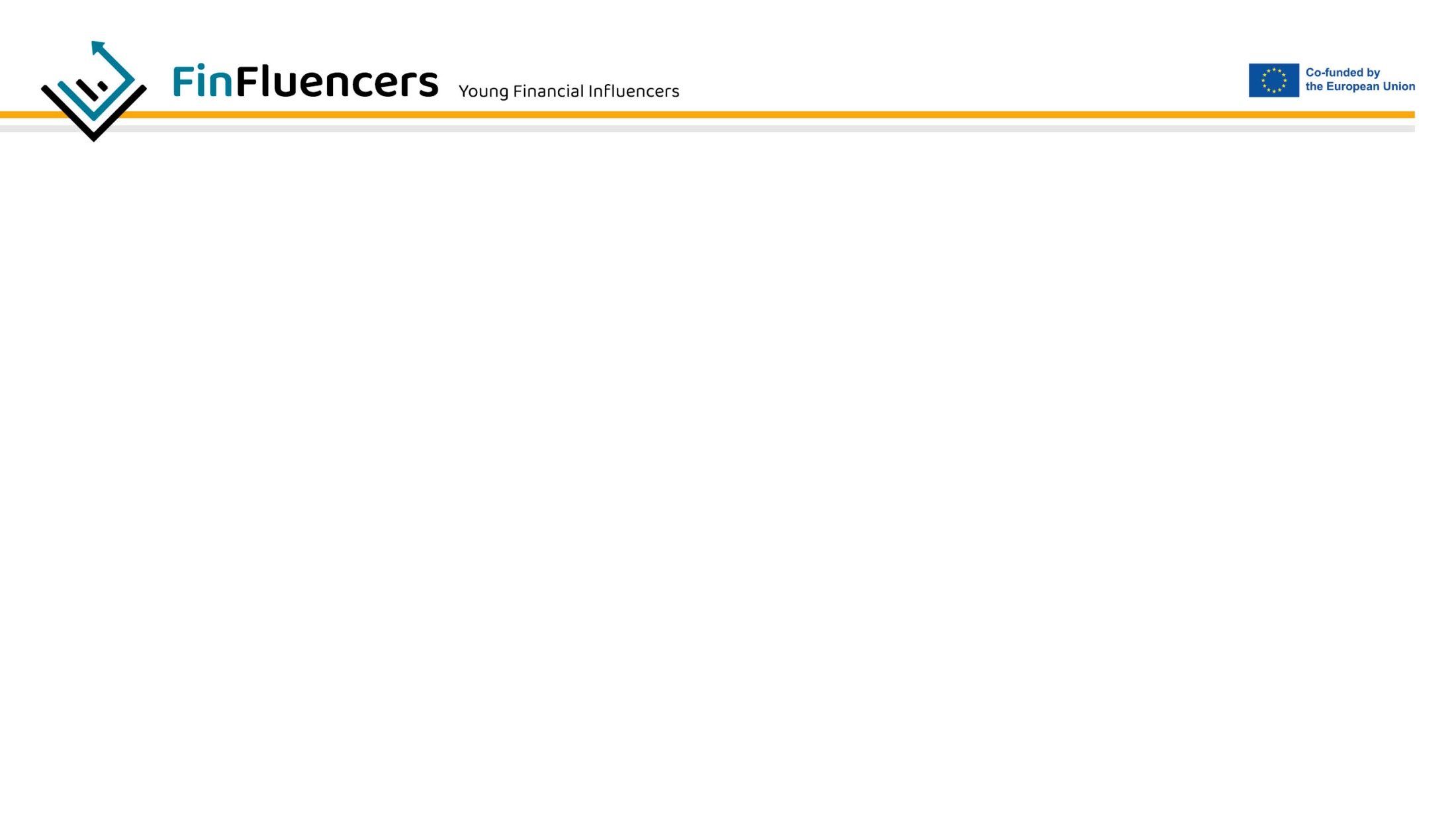 DO’S AND DON’TS IN FINANCIAL PLANNING:

Financial planning is the process of managing your money in a way that you can achieve your goals and objectives. This way we present you a table with some “do’s and don’ts” to make the most of your financial planning.
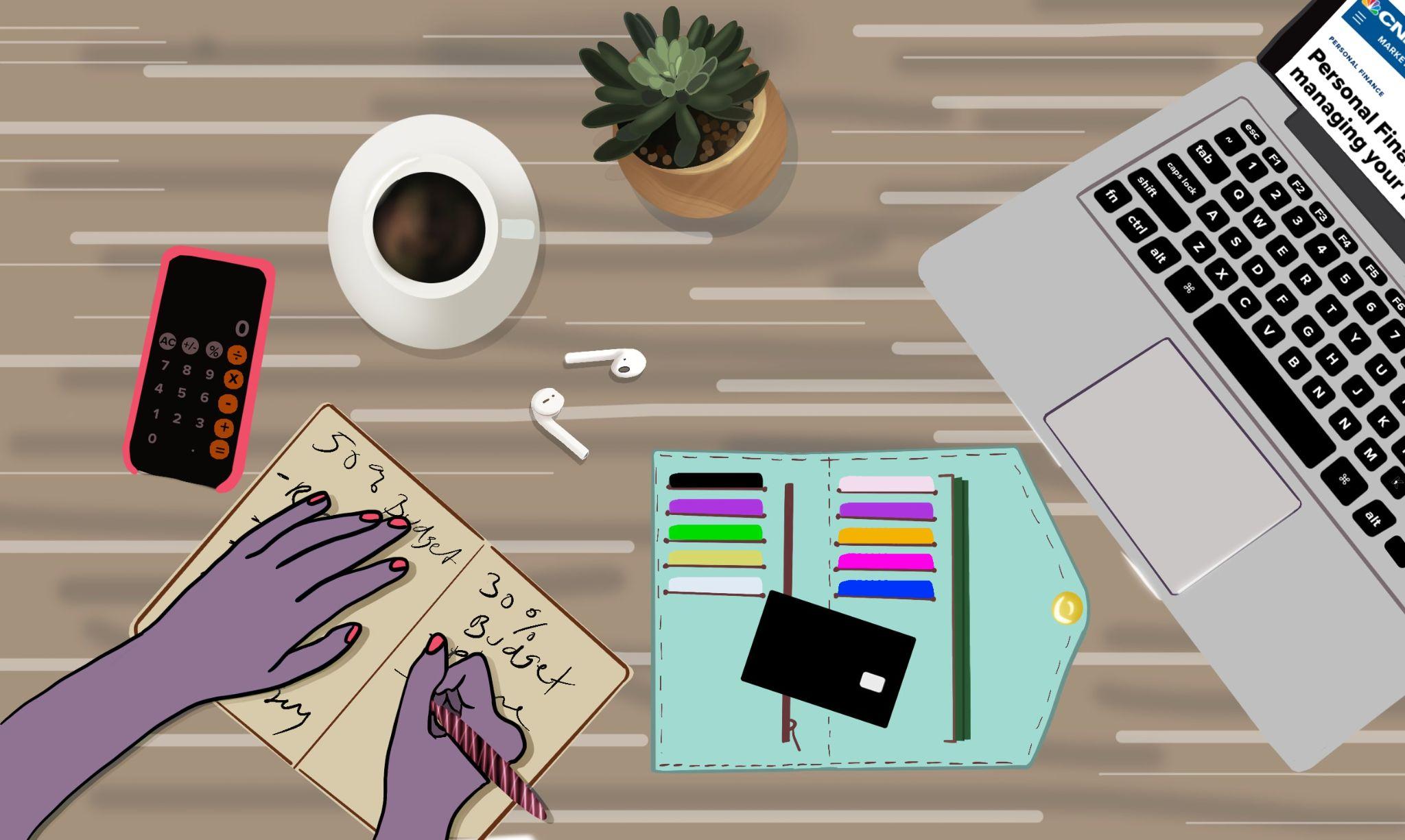 [Speaker Notes: Notes for the Trainer: N/A]
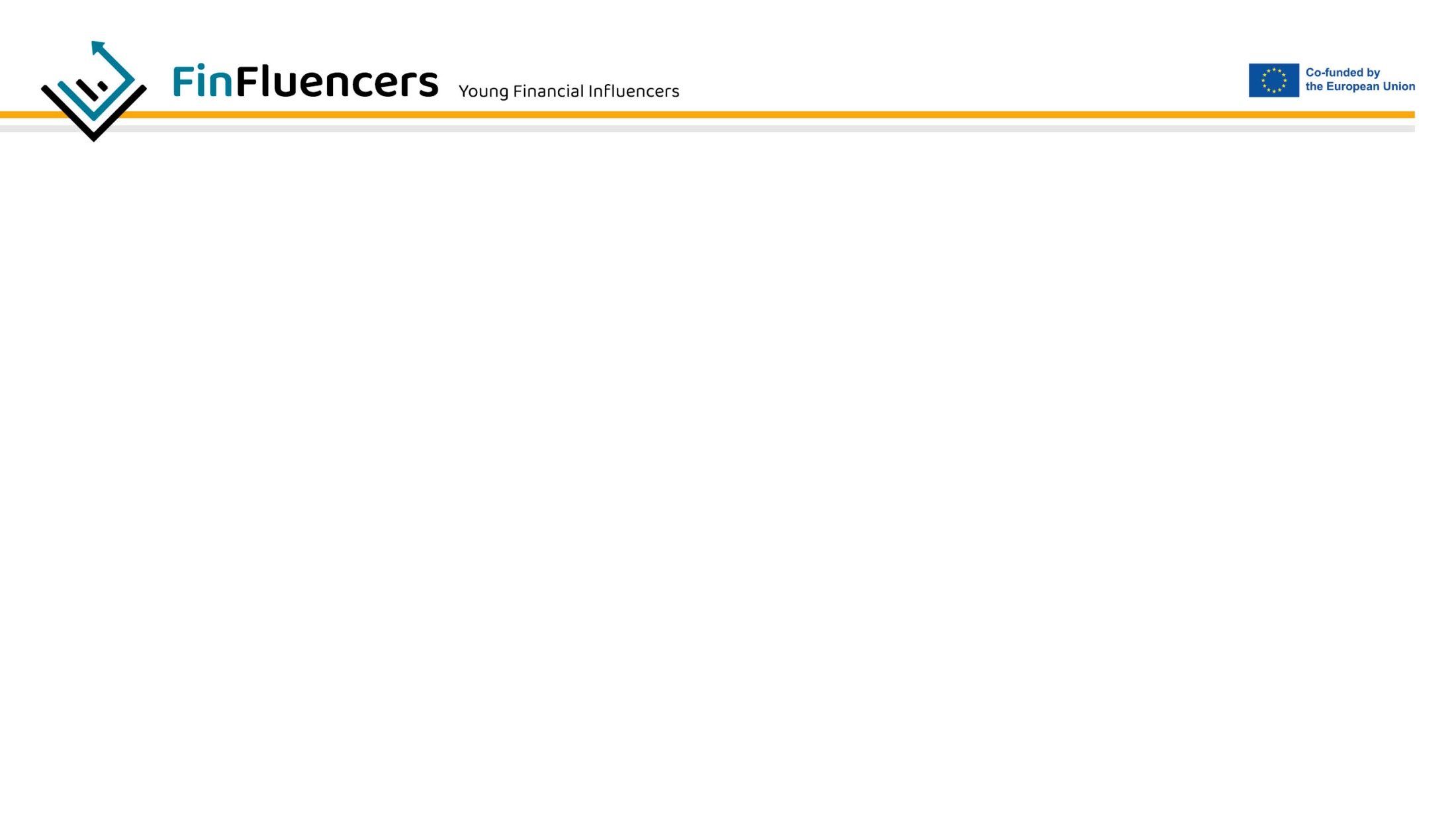 Here are some “directions” you should follow:
[Speaker Notes: Notes for the Trainer: N/A]
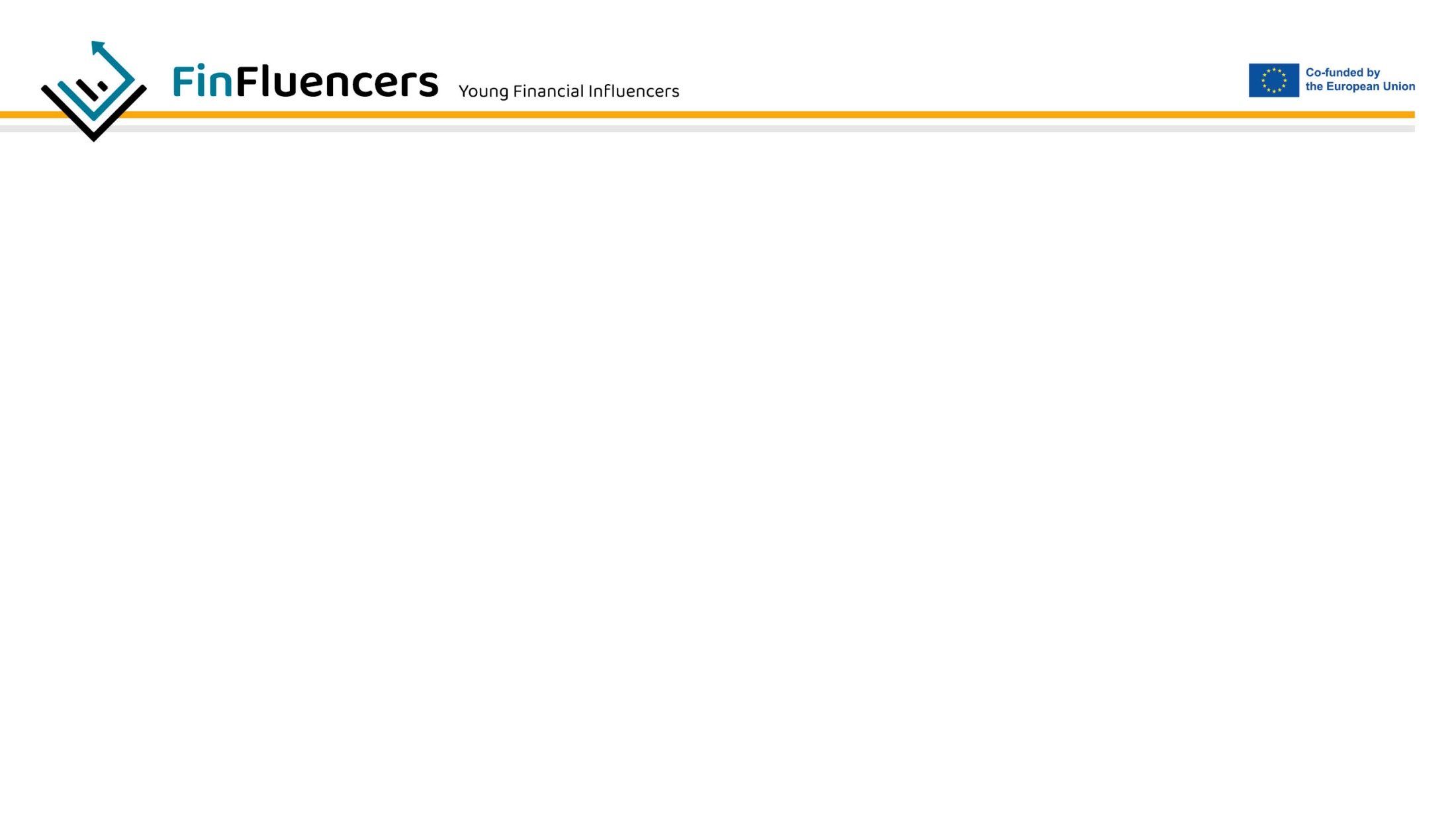 SELF-ASSESSMENT QUIZ 
Self assessment is a great tool to discover an individual's knowledge about the topics discussed. It’s also critical in a way that it makes you aware of what you need to improve regarding your acquaintance. We prepared these questions so you can know what are your strengths and weaknesses in the matter of personal finances .

Question 1: “Personal finance is a term that encompasses managing your money as well as saving and investing” 
True B. False C. Not sure 

Question 2: Income is only your monthly salary. 
True B. False C. Not sure
[Speaker Notes: Notes for the Trainer:

Step 1: Self-assessment (15 min) 

Use a short questionnaire Content, Unit 1) to check participants’ basic understanding of personal finance, and 5 key aspects. Try to answer additional questions from participants.]
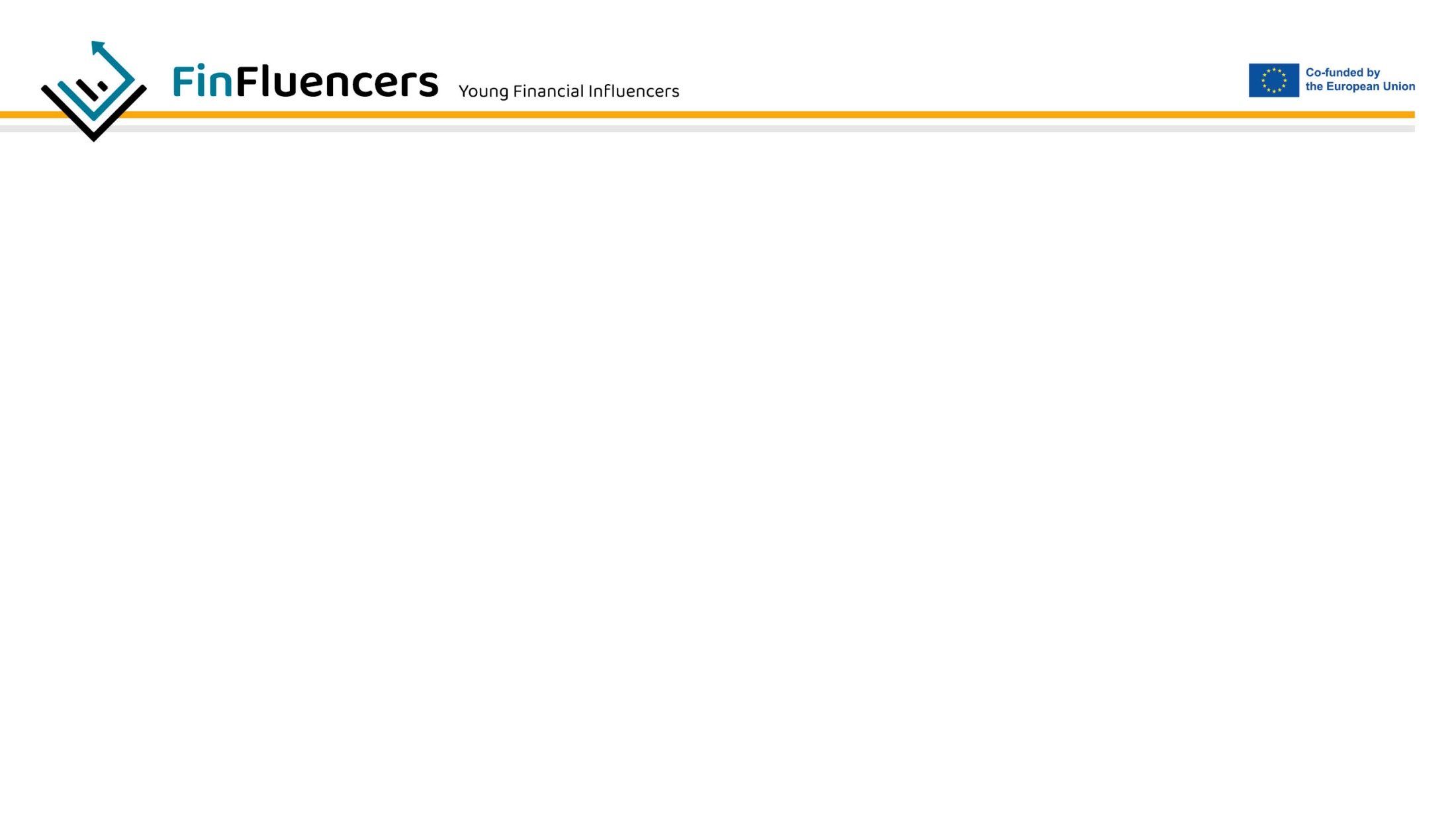 Question 3: Expenses are anything a person buys or pays with their income.
True B. False C. Not sure 

Question 4: Savings is the income that you usually receive from the saving account. 
True B. False C. Not sure 

Question 5: Investing means acquiring goods in order to earn a return on the money invested.
True B. False C. Not sure 

Question 6: The term protection refers to the steps people take to spend their savings. 
True B. False C. Not sure
[Speaker Notes: Notes for the Trainer: N/A]
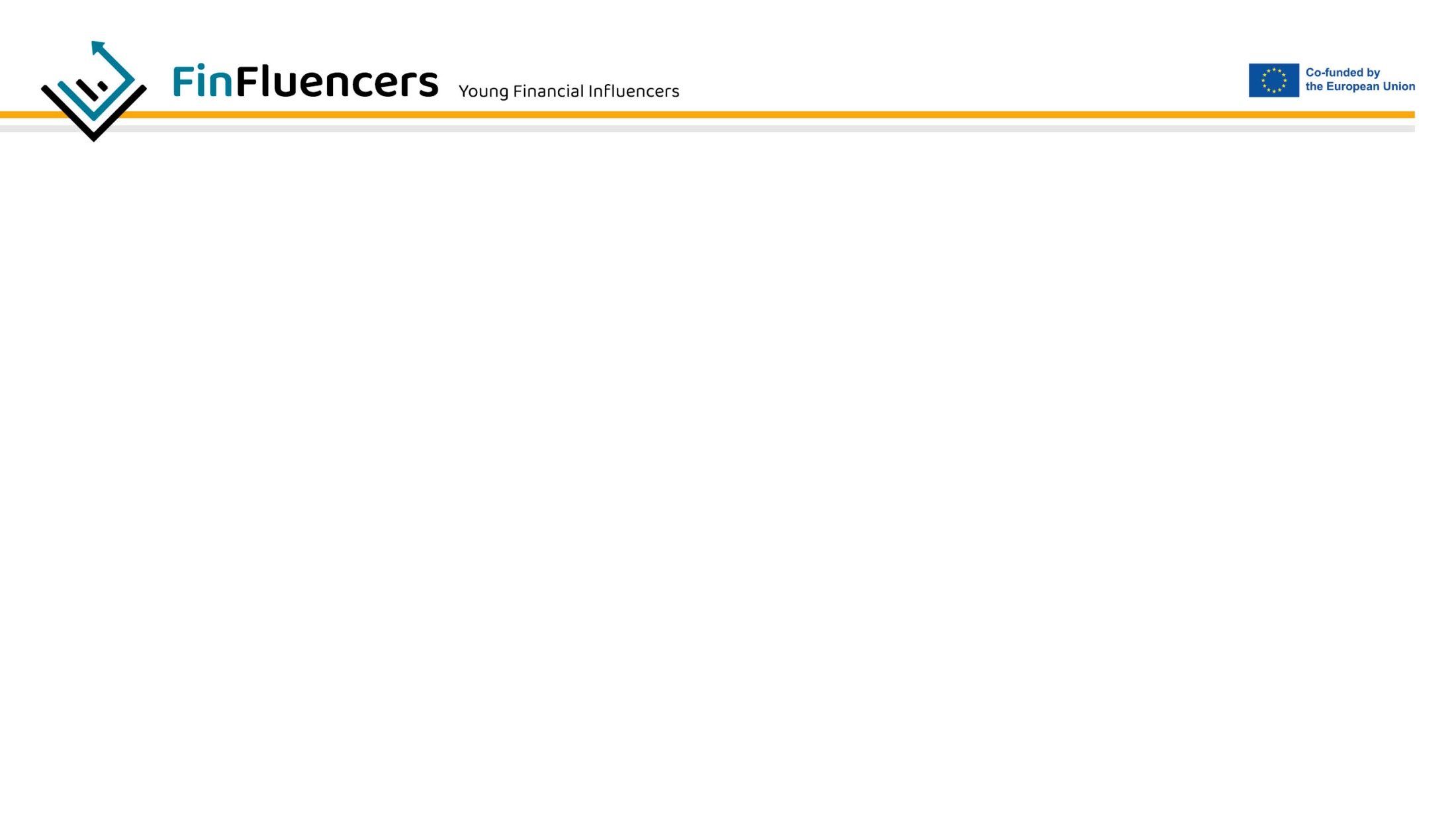 TO  BE CONTINUED..

MODULE 3:  FINANCIAL SERVICES - A WALK-THROUGH
[Speaker Notes: Notes for the Trainer:
Introduce the module 3.]
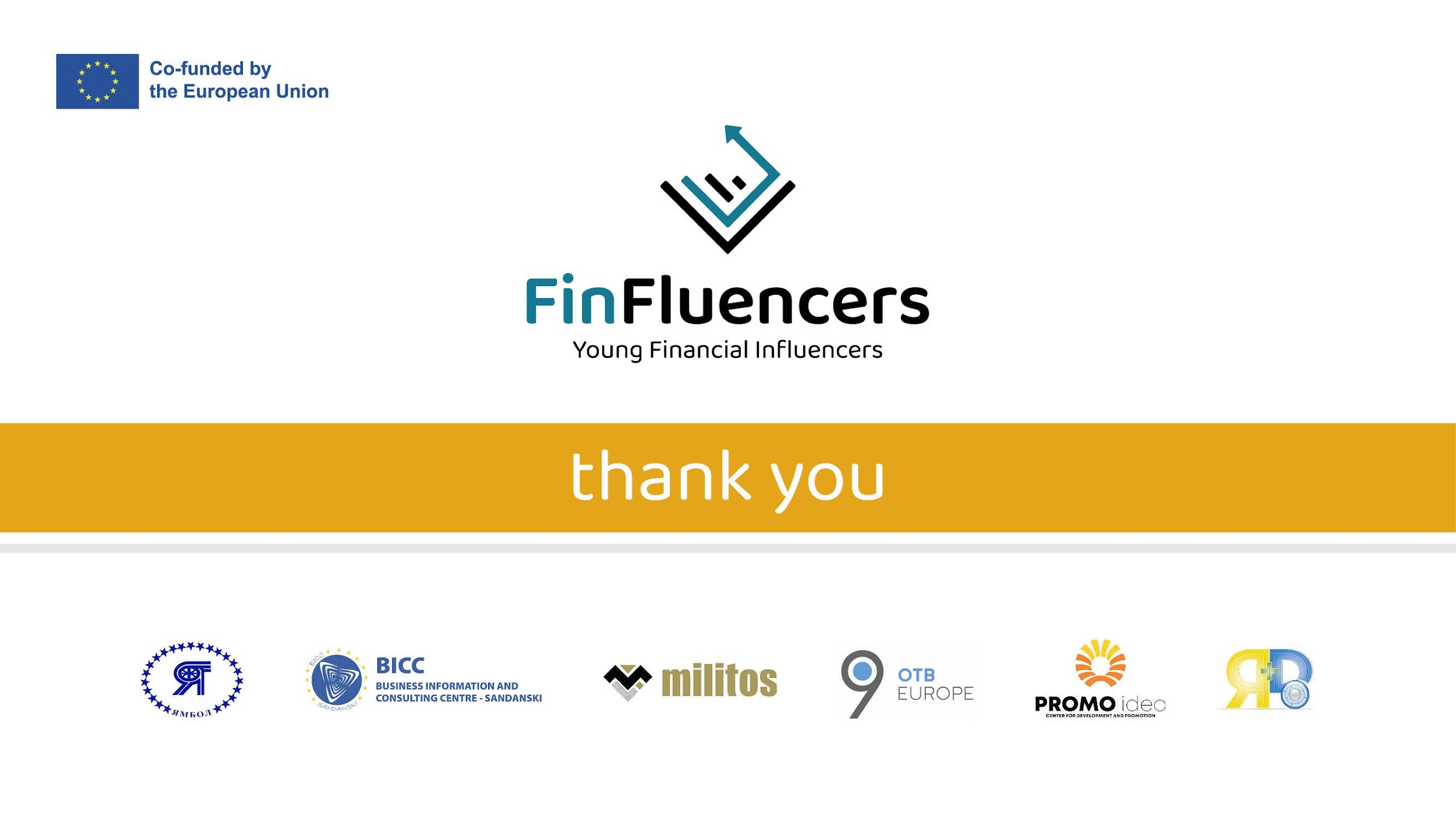